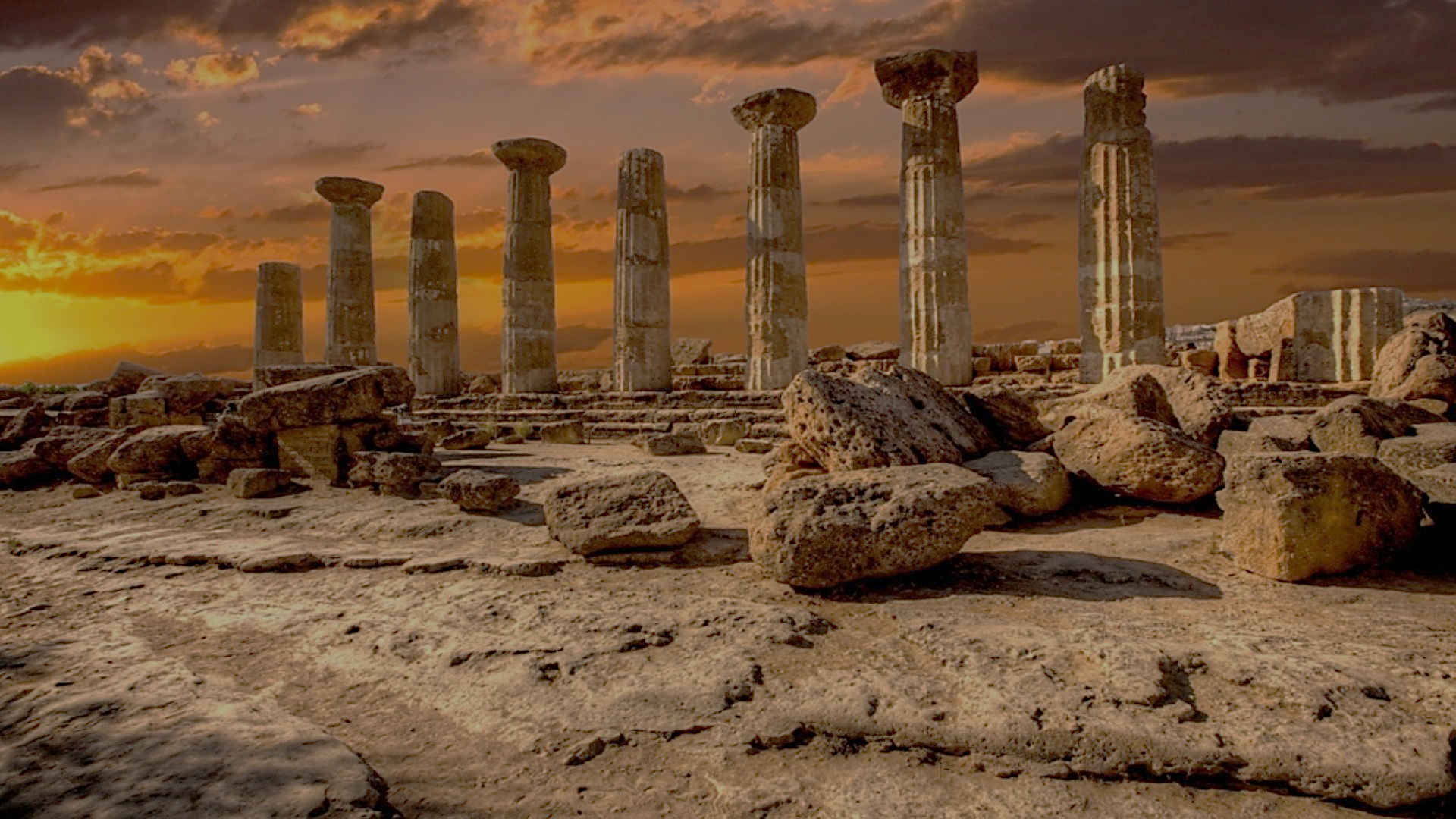 Archeology of Bible Times
Pastor John dos Santos - Faith Presbyterian Church
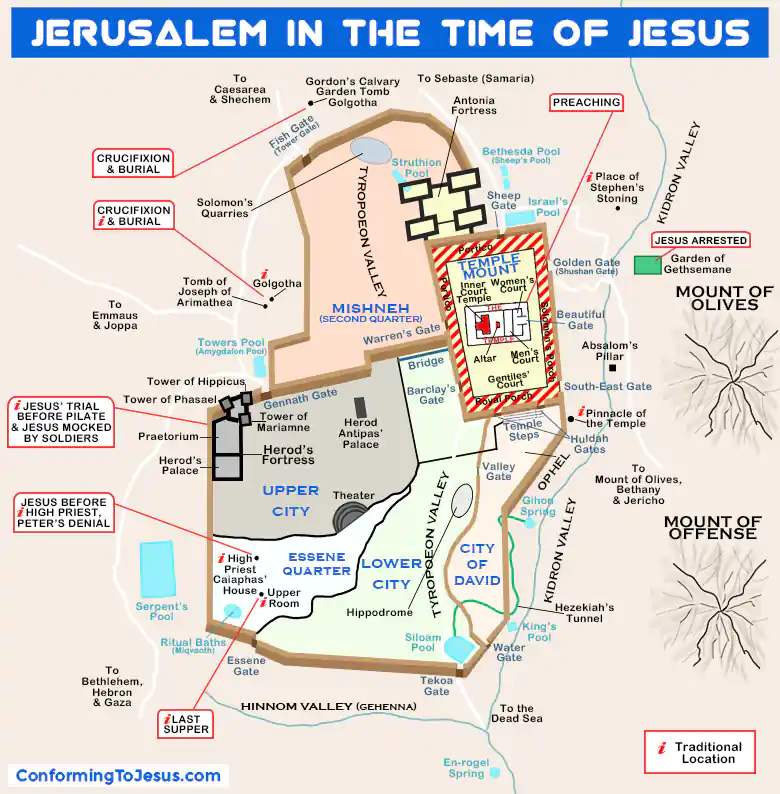 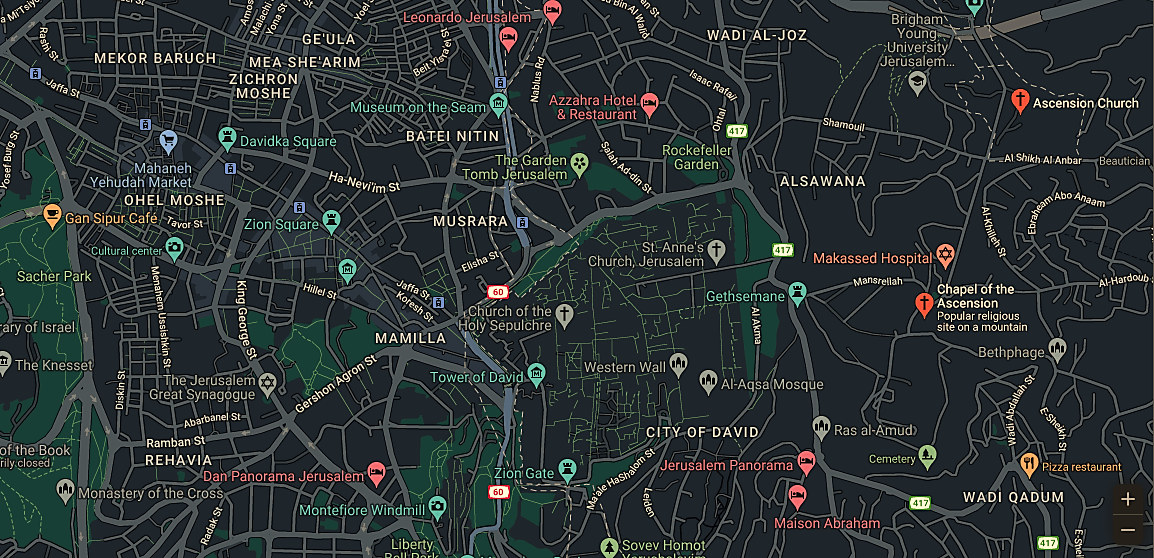 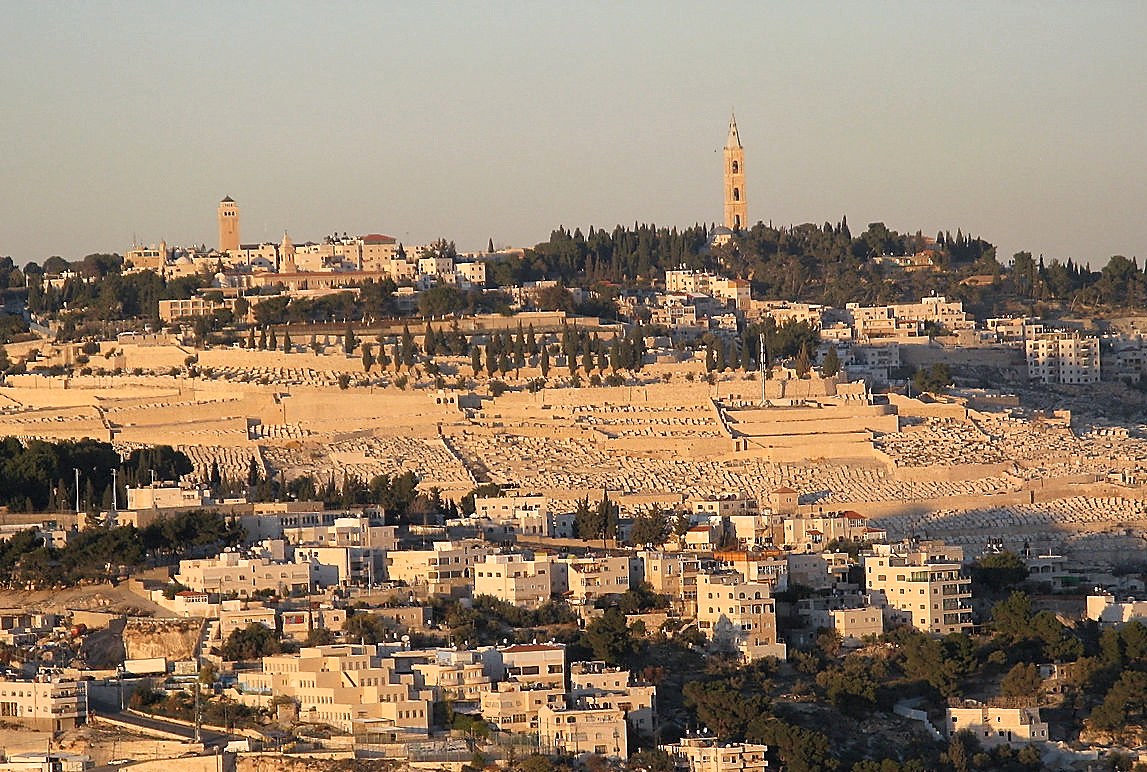 Church of Ascension
(Lutheran)
Convent of Ascension
(Russian Orthodox)
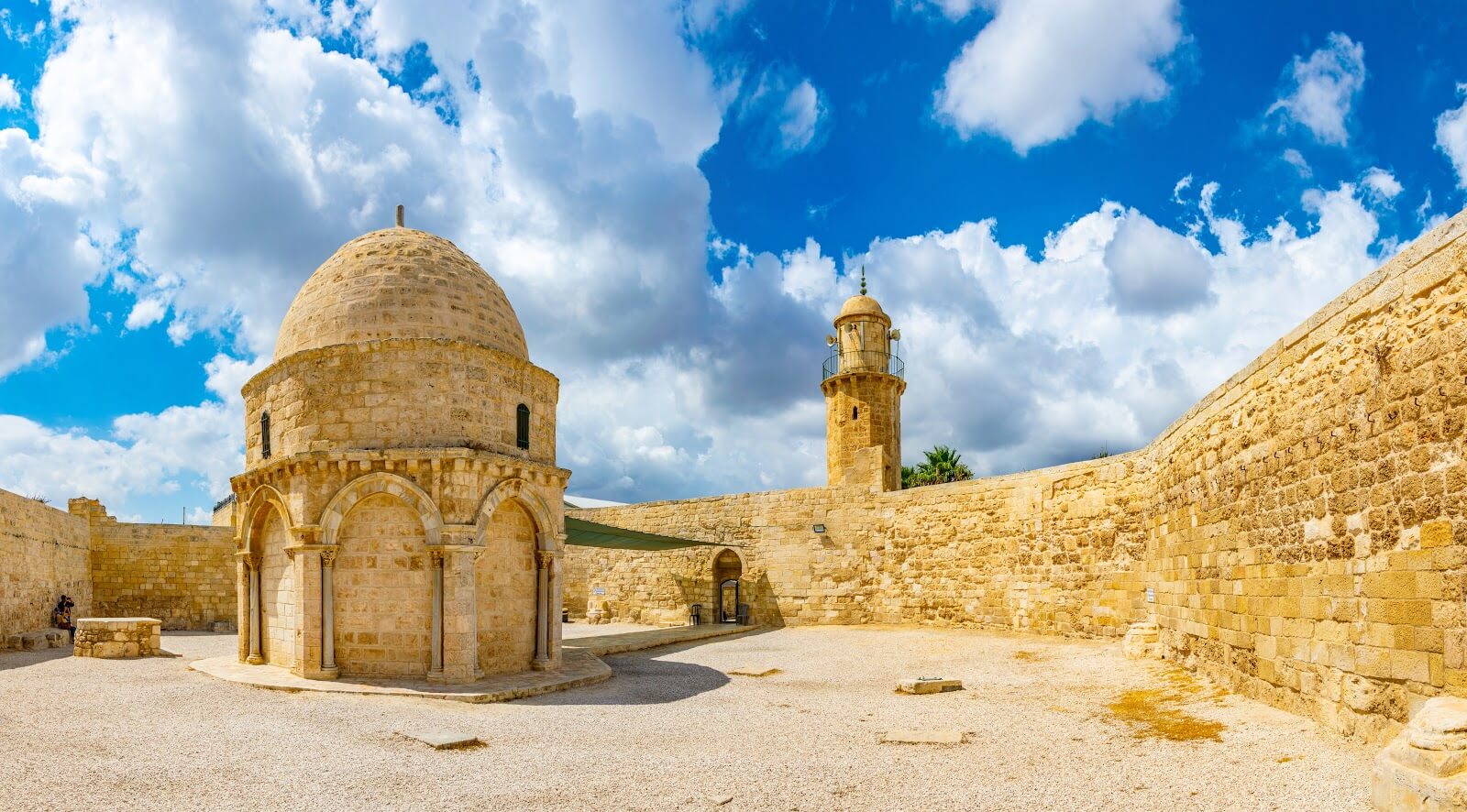 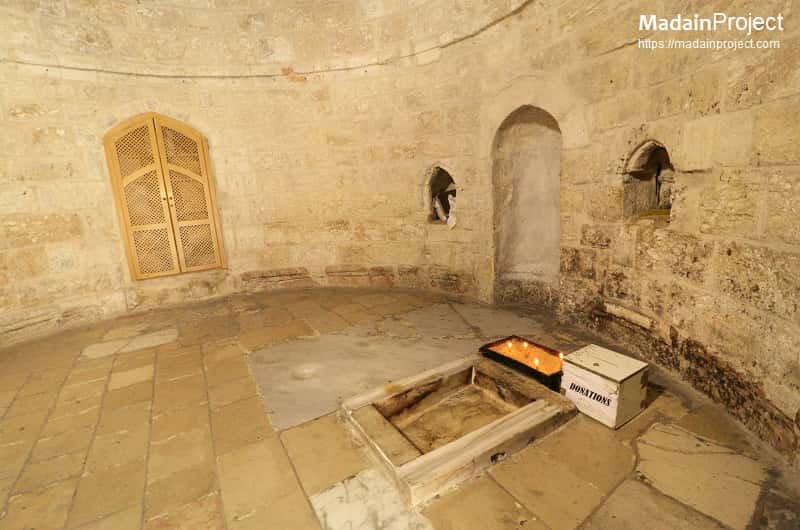 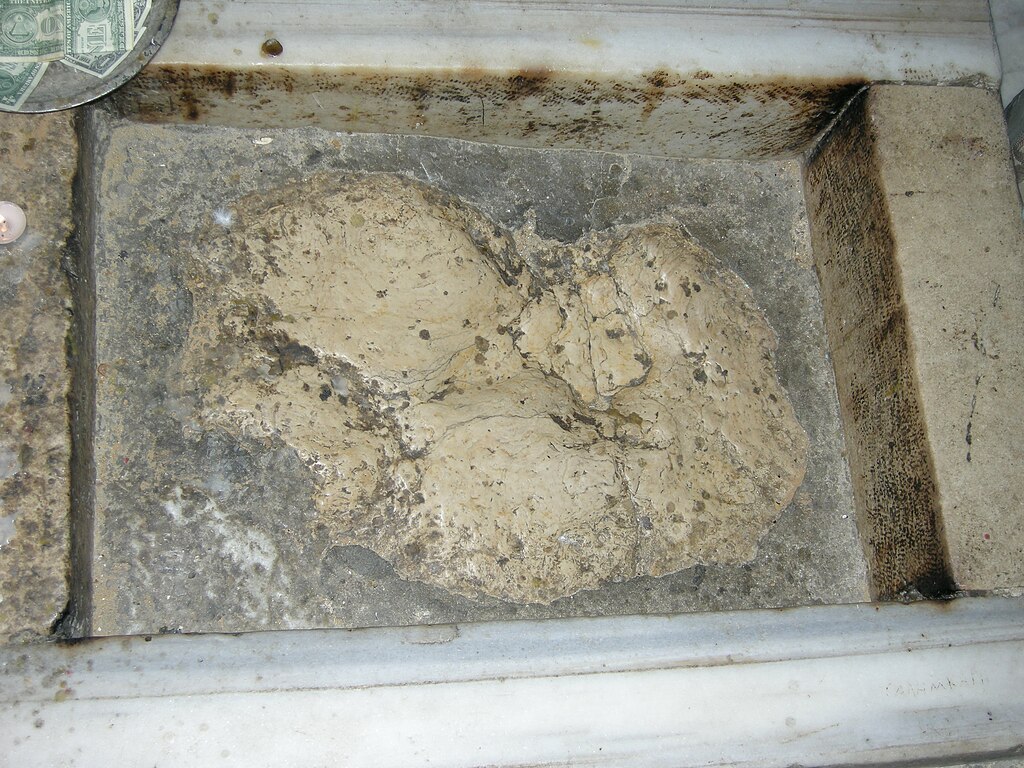 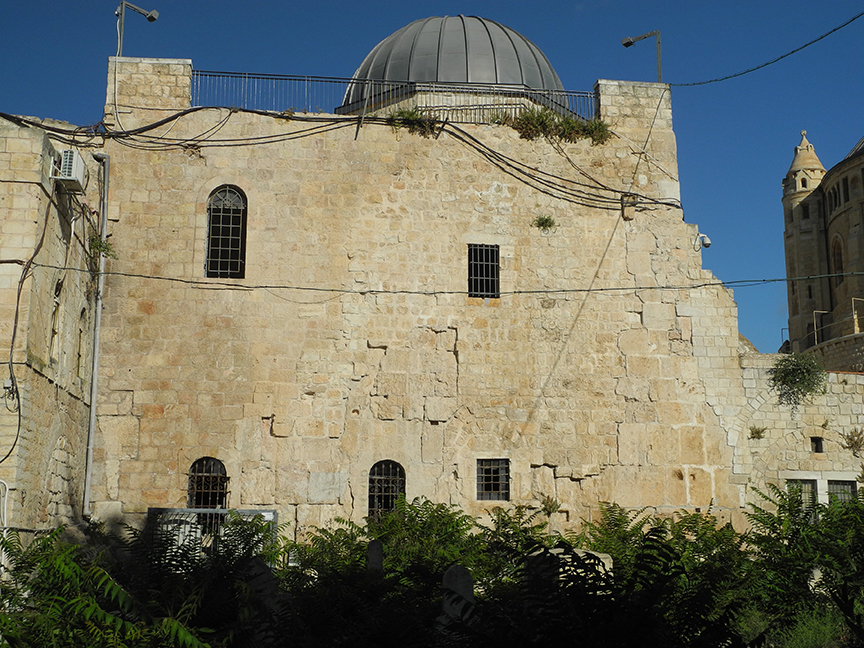 Upper Room
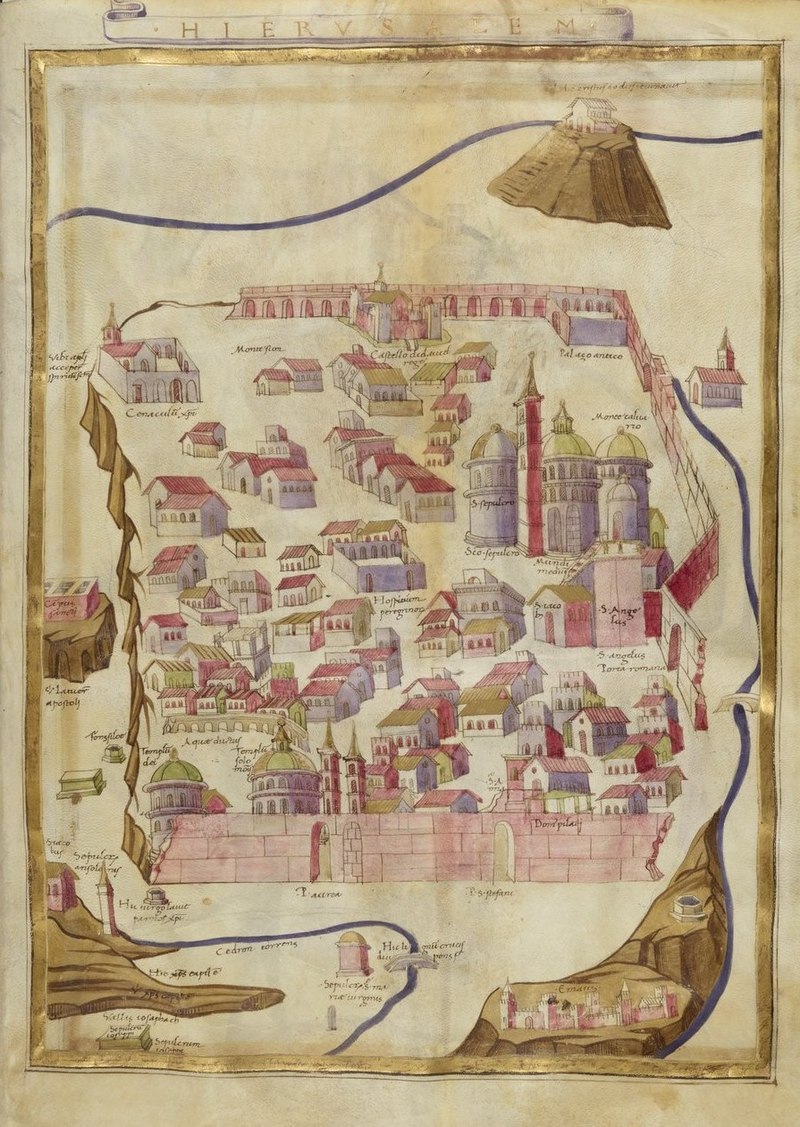 A 1472 map of Jerusalem notes the place of the Pentecost, "Ubi apostoli acceperunt spiritum sanctum", at the location of the Cenacle (top left).
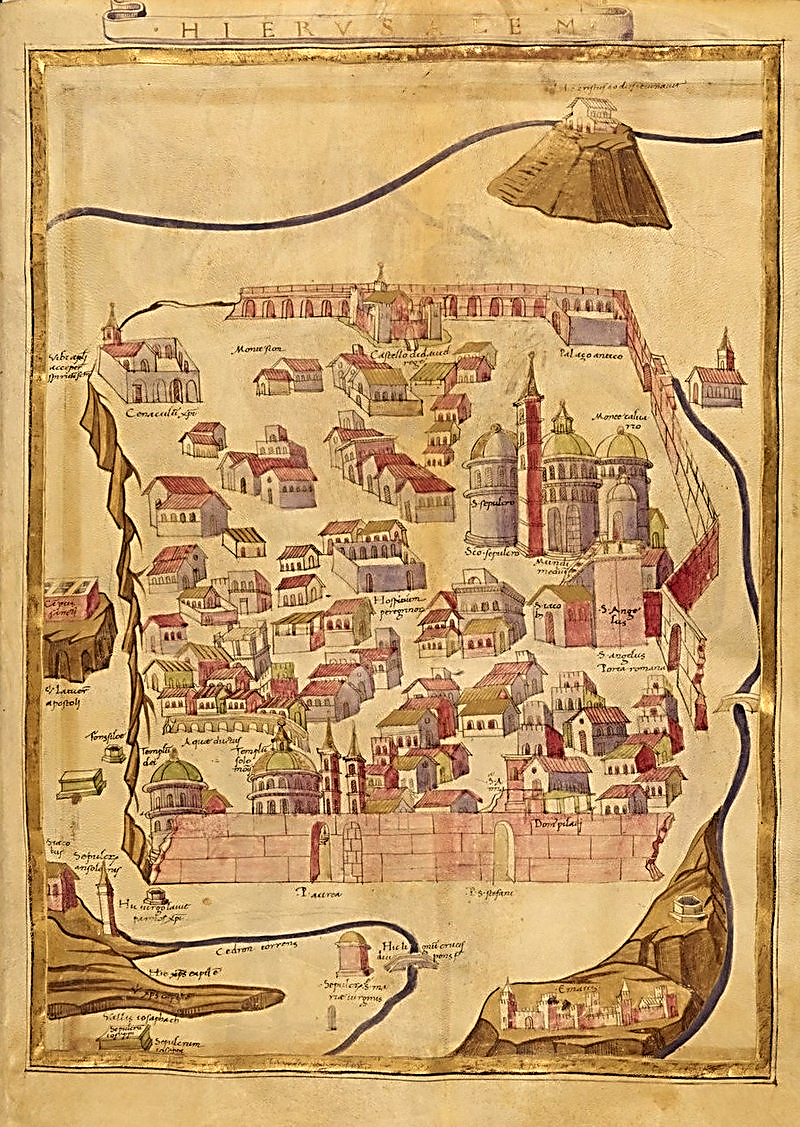 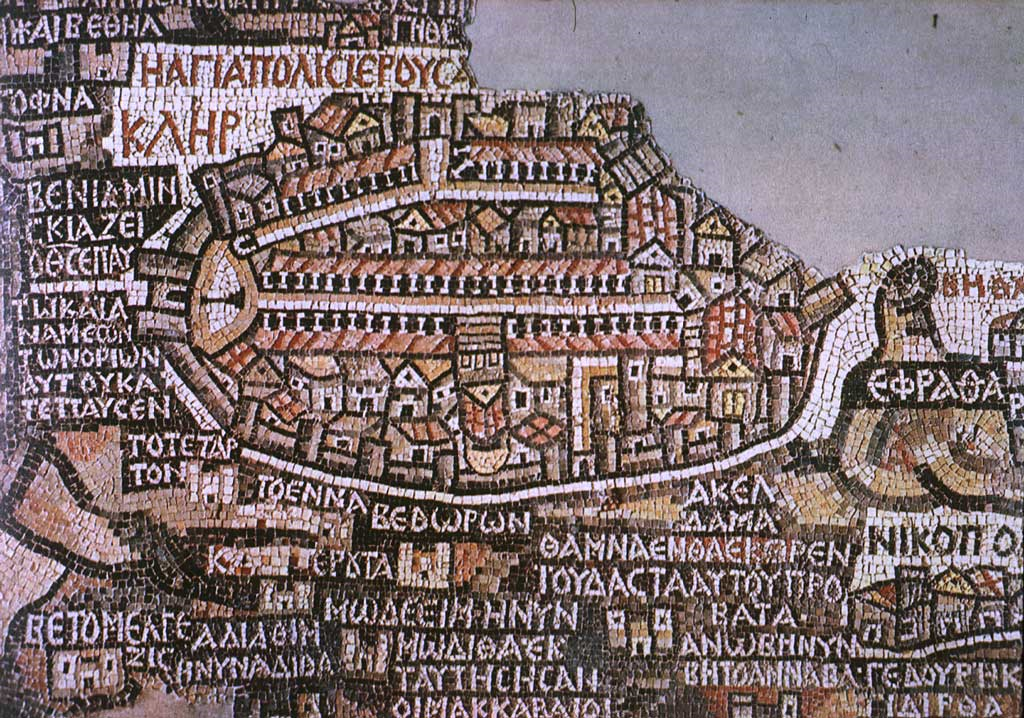 The map mosaic of the Church of St. George in Madaba, Jordan (560–565 C.E.) shows the Hagia Sion and the Upper Room side by side
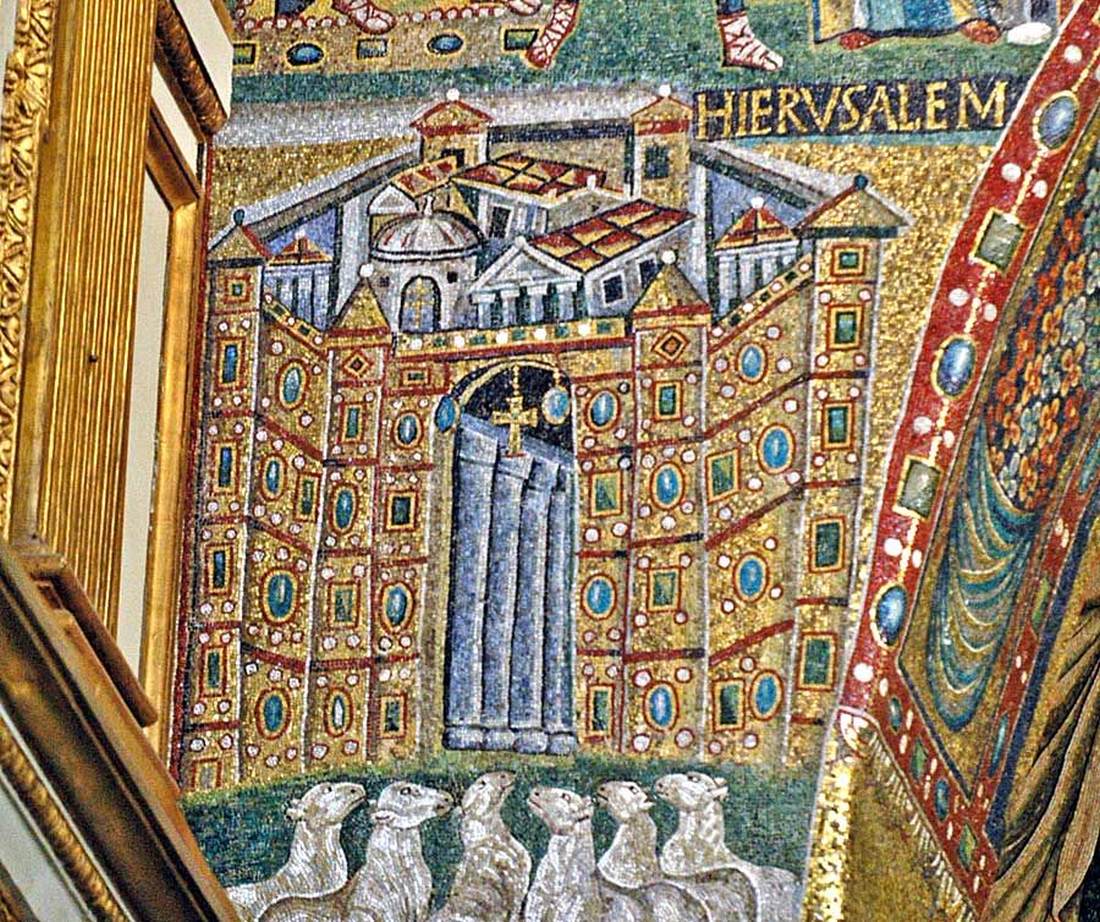 The mosaic of Jerusalem in the Basilica of Santa Maria Maggiore in Rome (circa 6th century) shows the city from the north. The image shows the tomb rotunda and the Upper room beyond it.
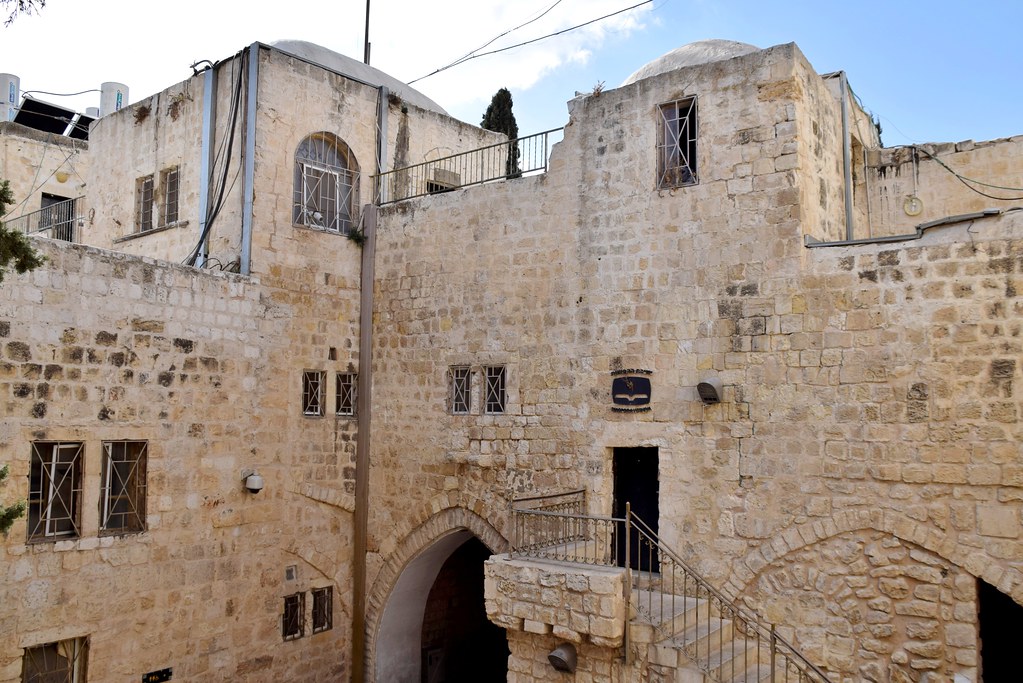 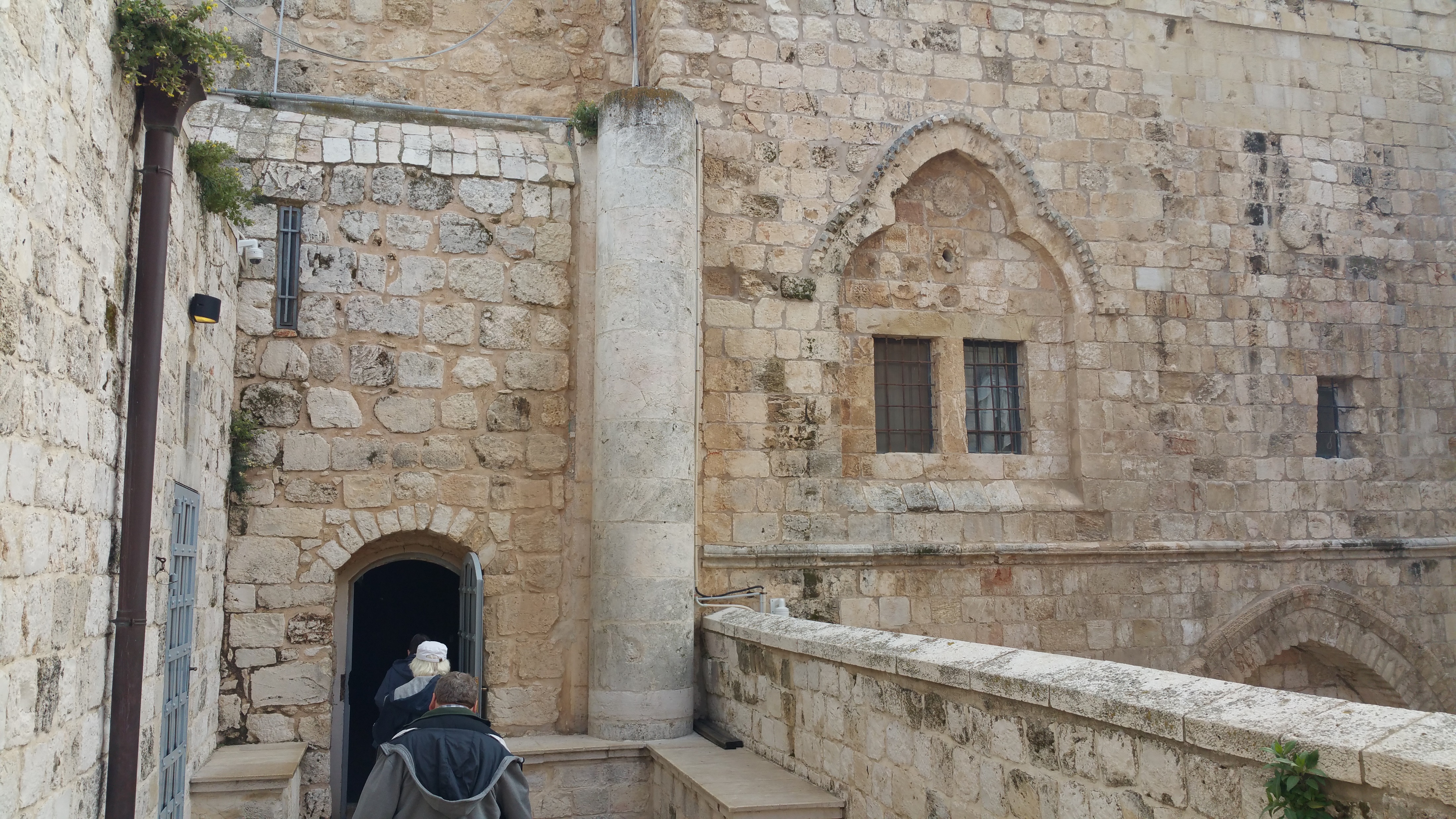 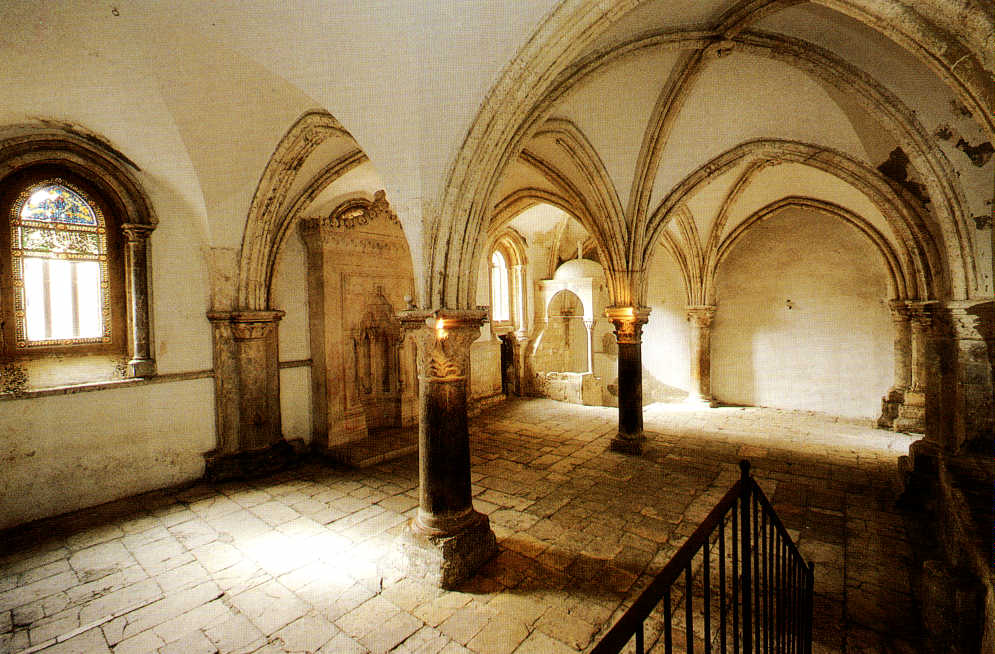 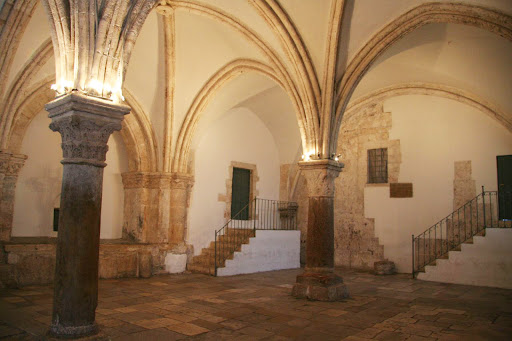 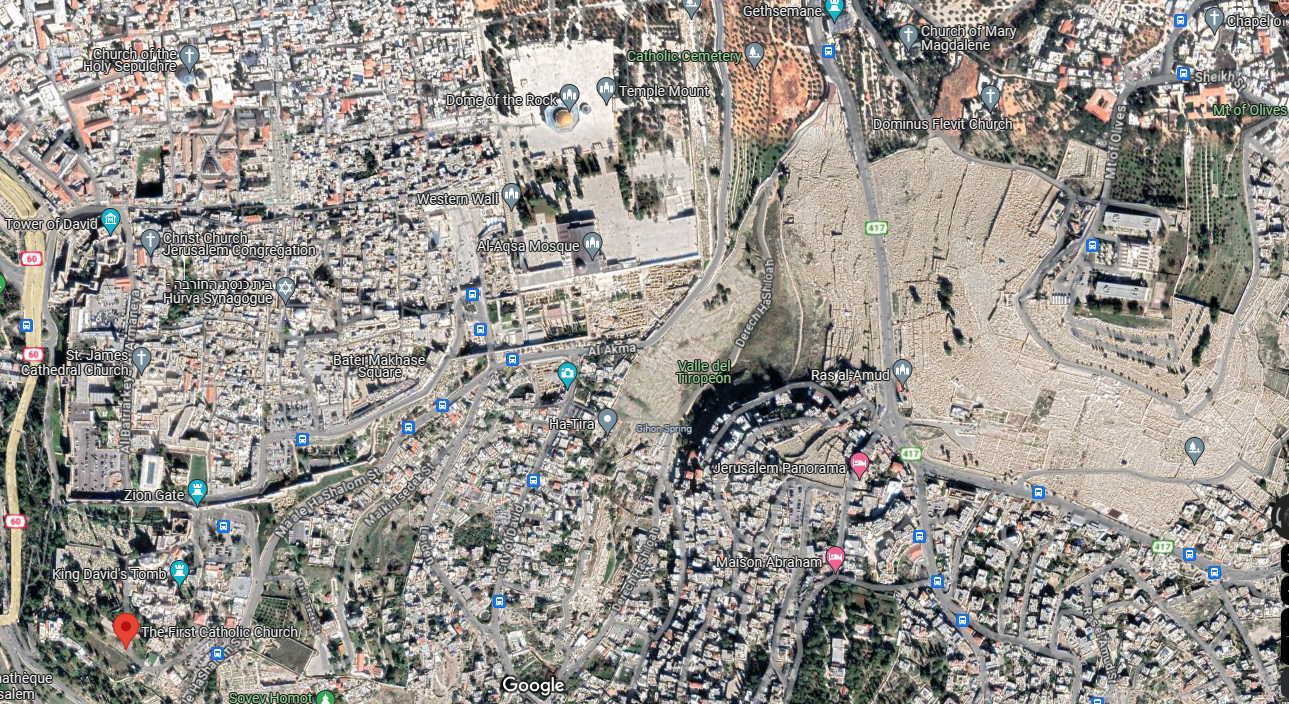 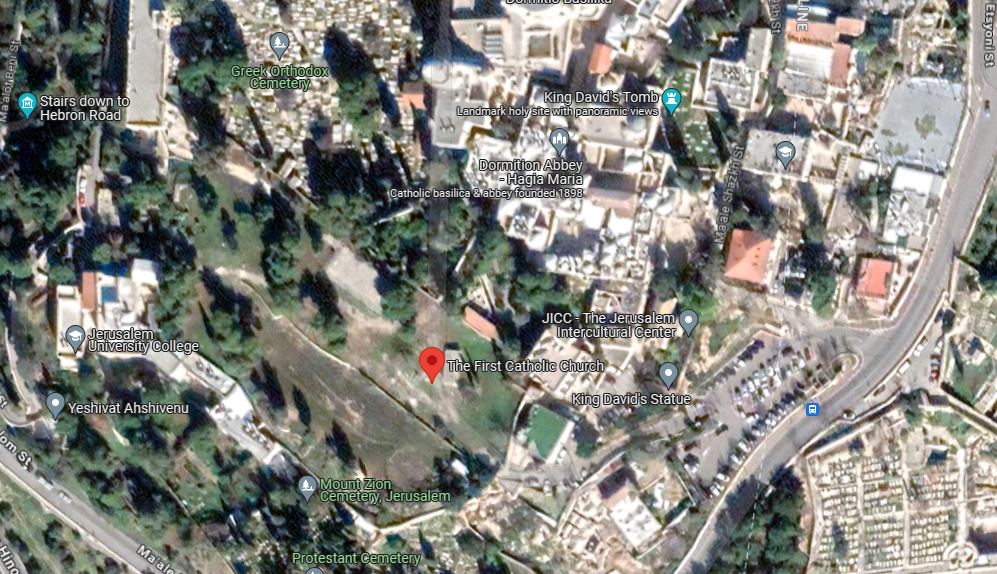 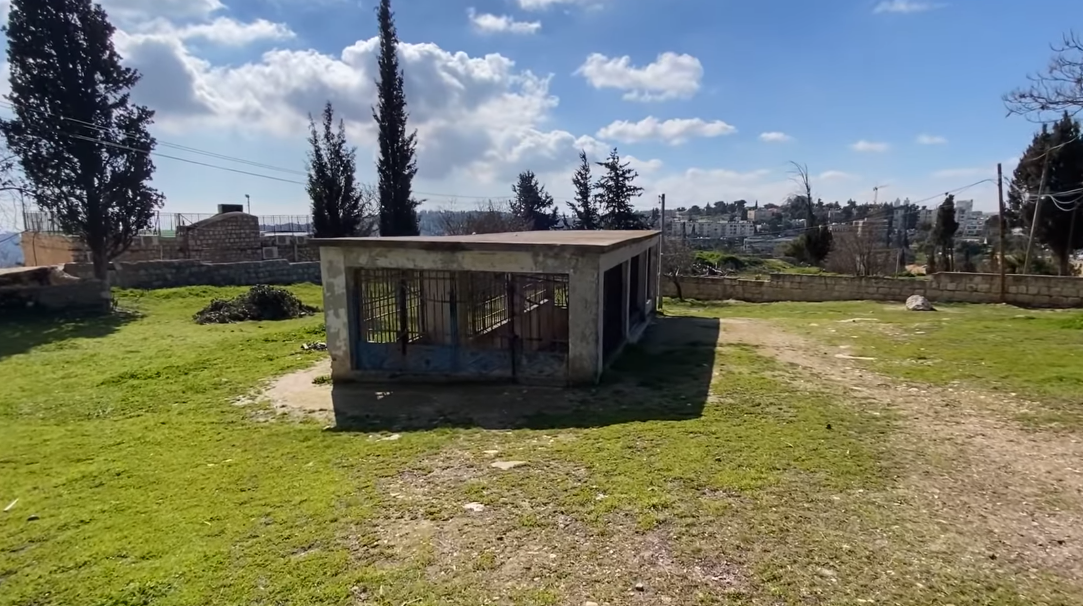 Image: Following Jesus in Jerusalem #37: First Century Church? (youtube.com)
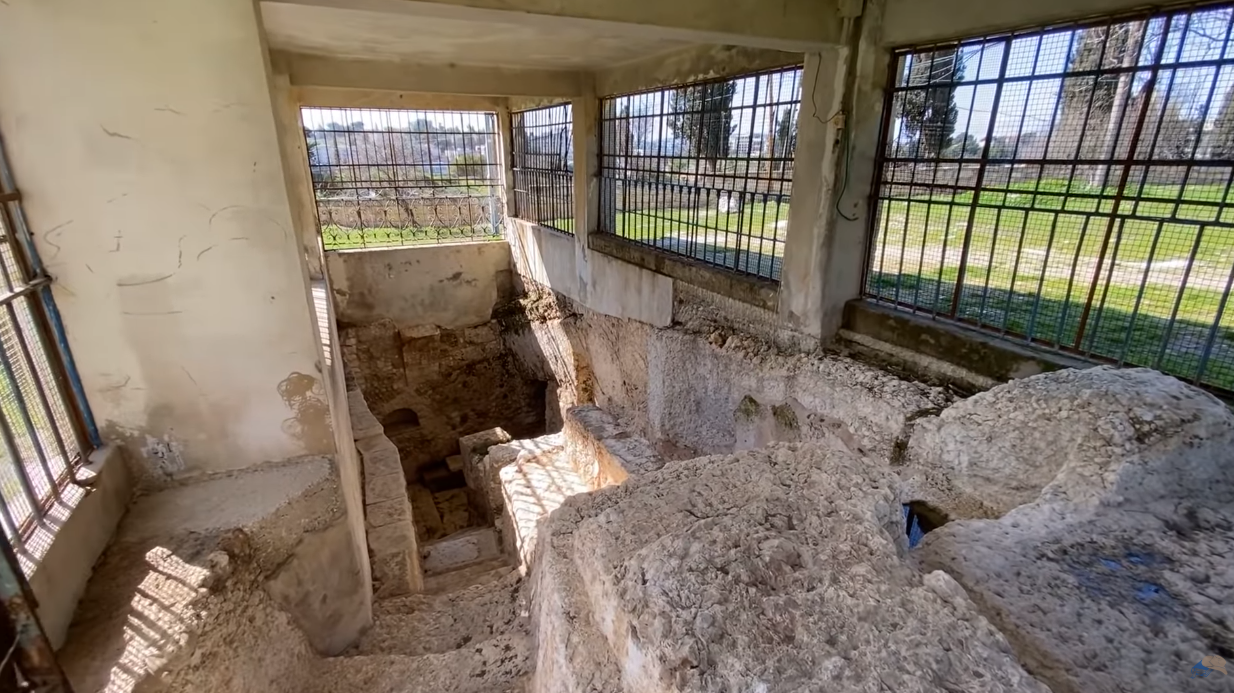 Image: Following Jesus in Jerusalem #37: First Century Church? (youtube.com)
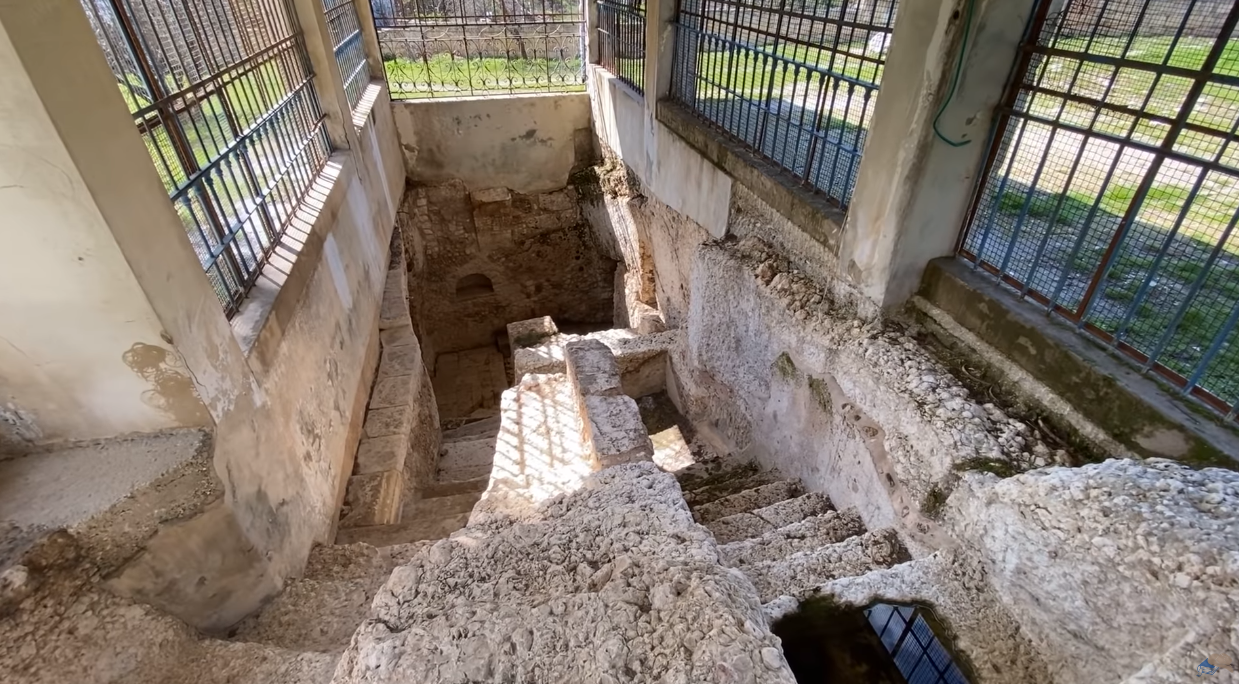 Image: Following Jesus in Jerusalem #37: First Century Church? (youtube.com)
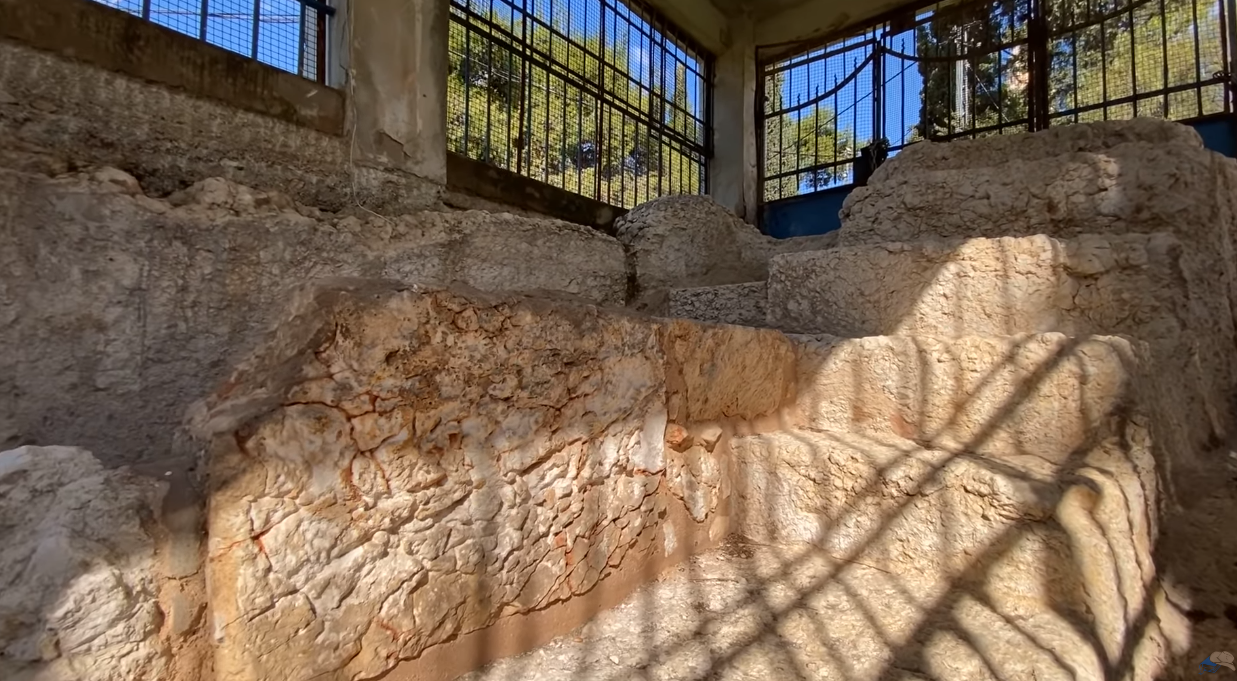 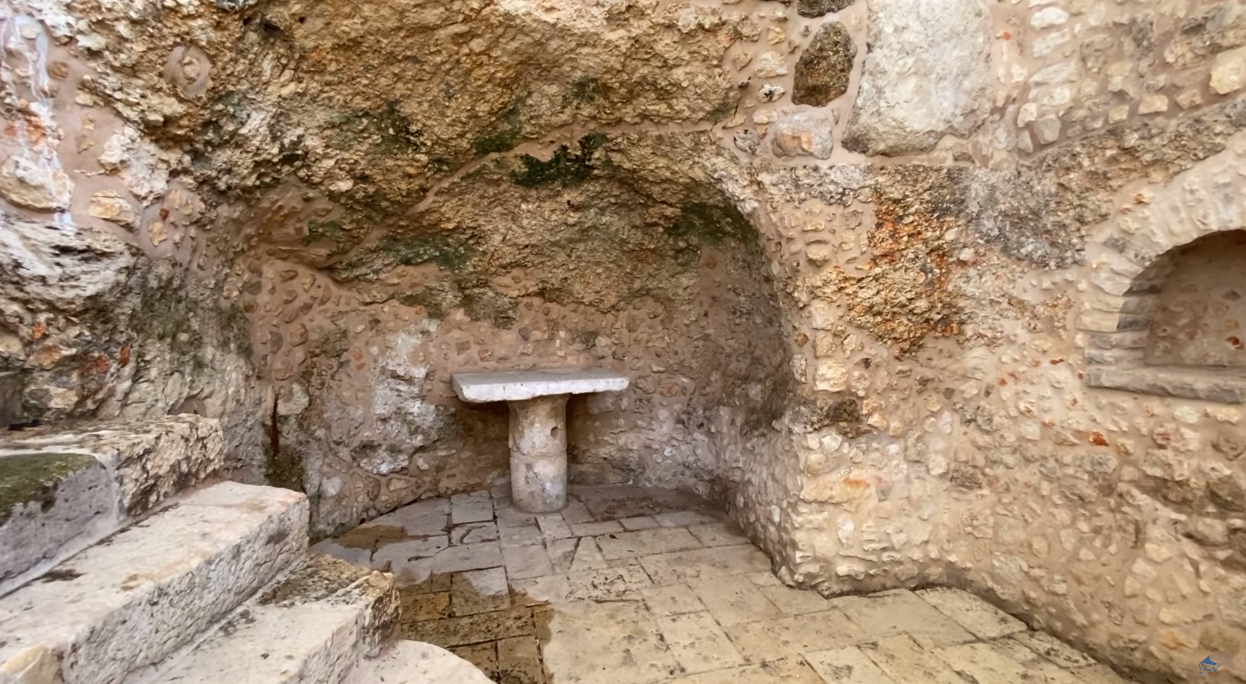 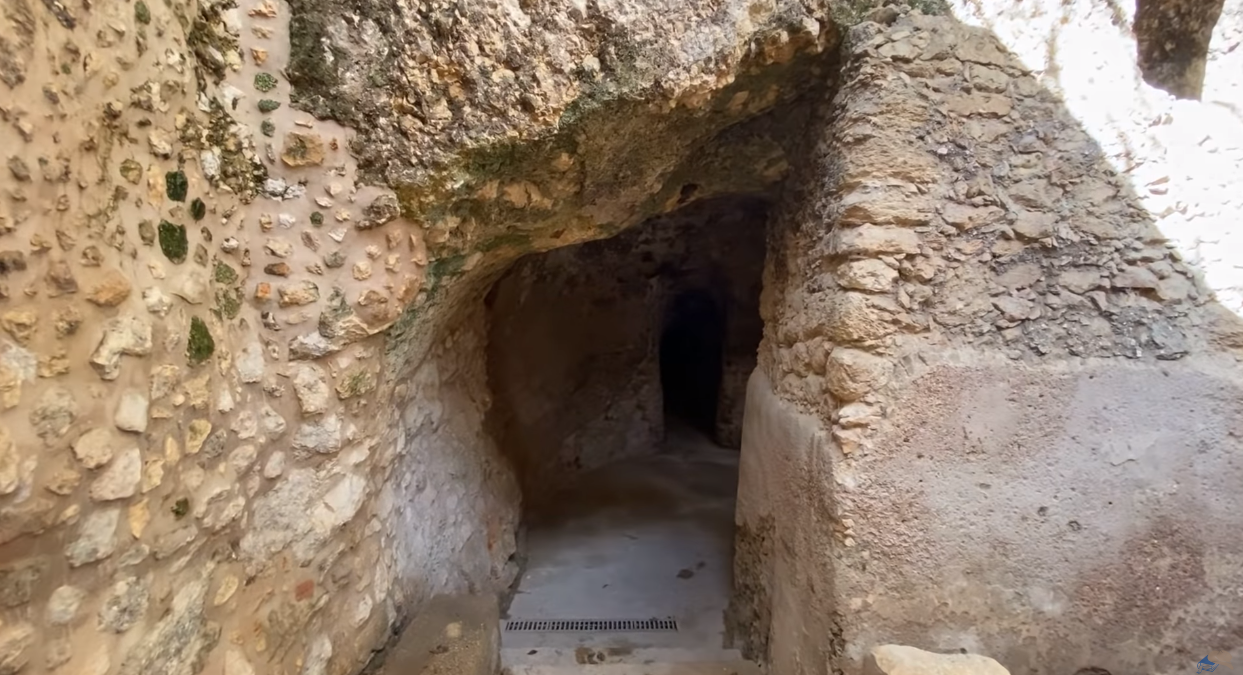 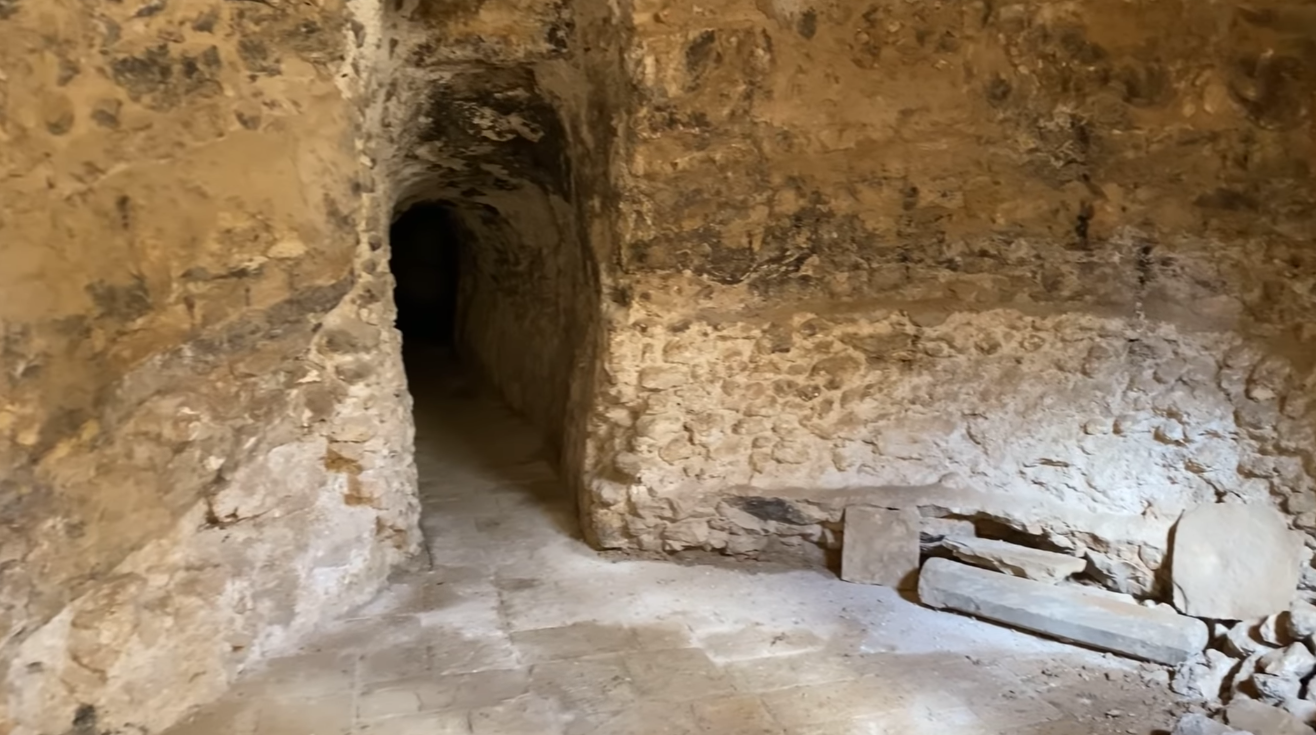 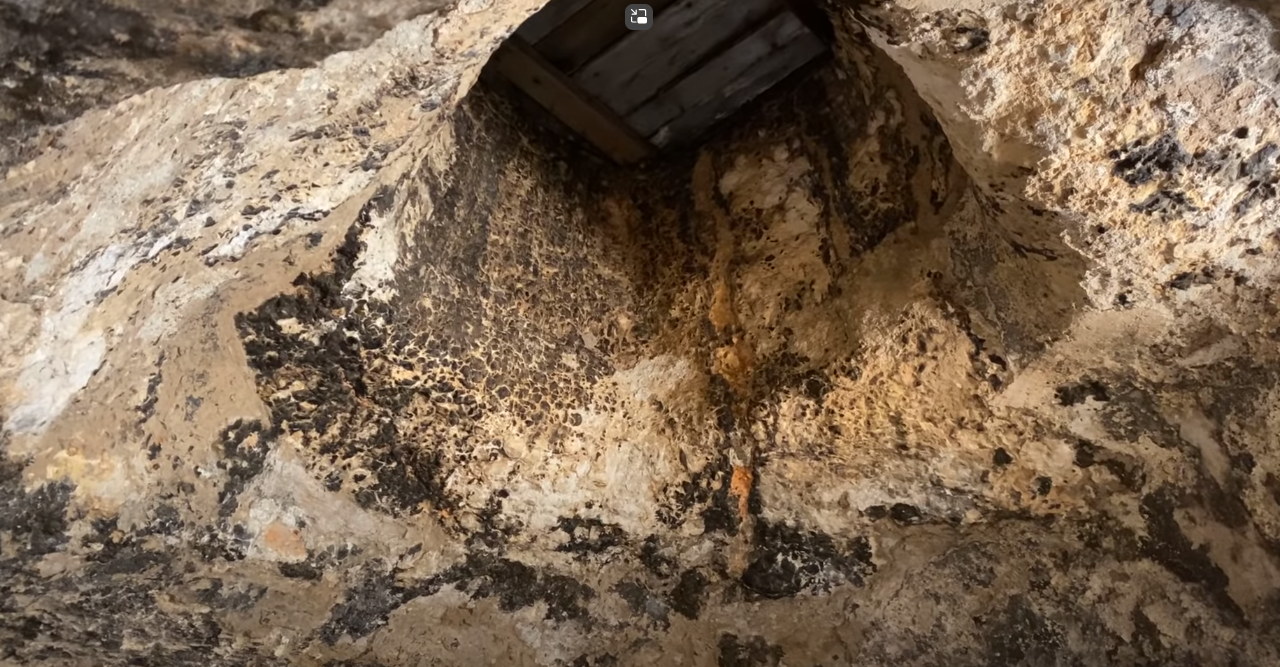 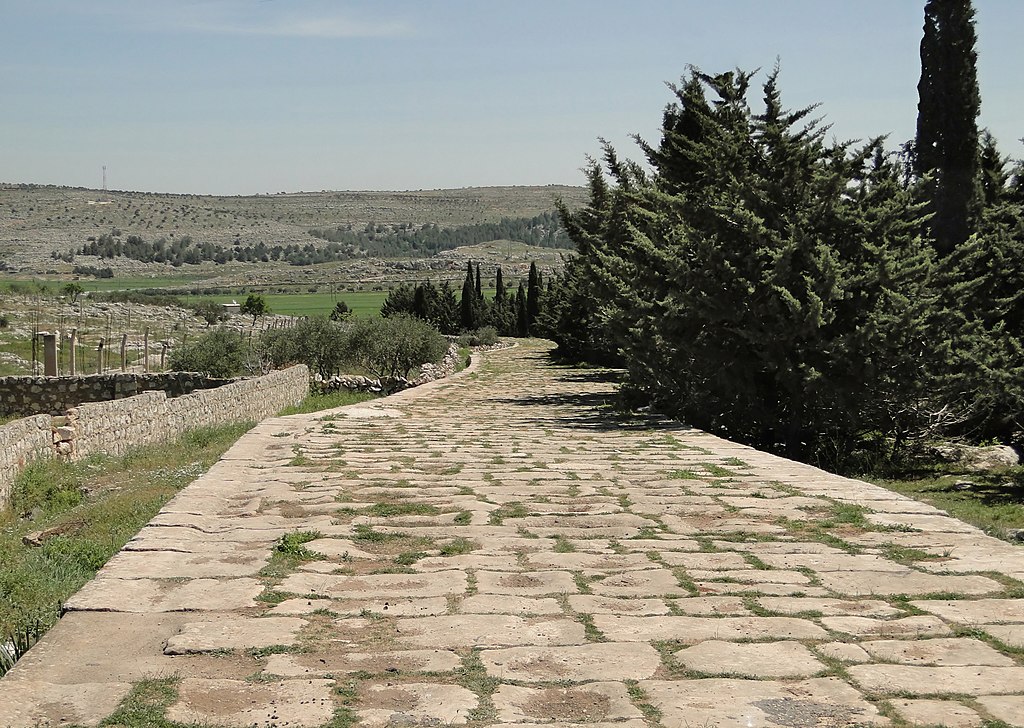 The second church to the founded in Acts was the gentile church of Antioch (Acts 11.20-22). It was founded around 40 AD. The ancient city of Antioch was destroyed by an earthquake.
Ancient Roman road that led to Antioch
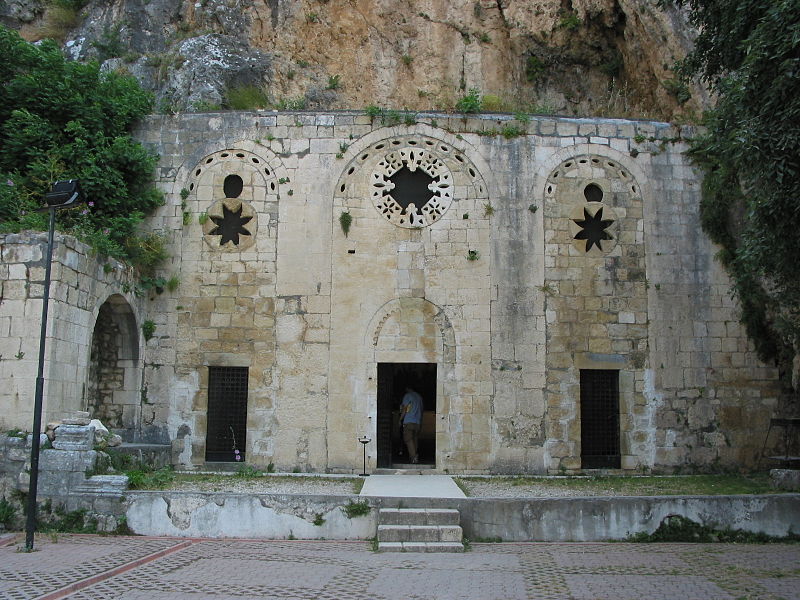 St. Peter Church of Antioch
This building from the 4th/5th century is believed by tradition to be the original site where the church was founded through the preaching of Peter.
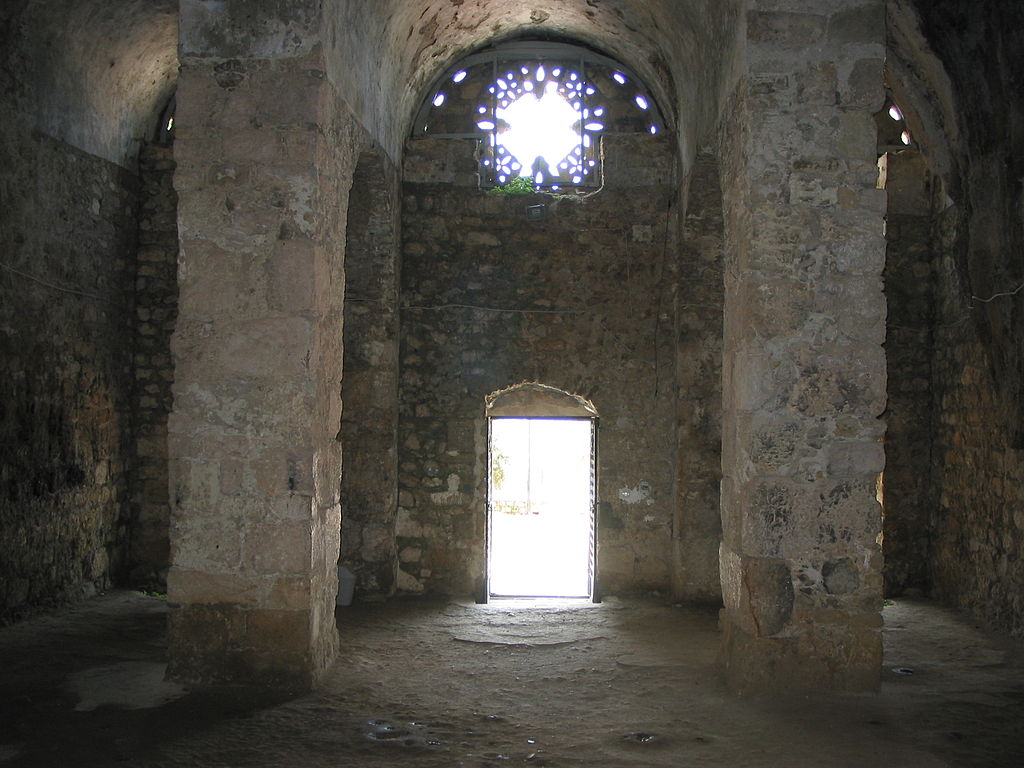 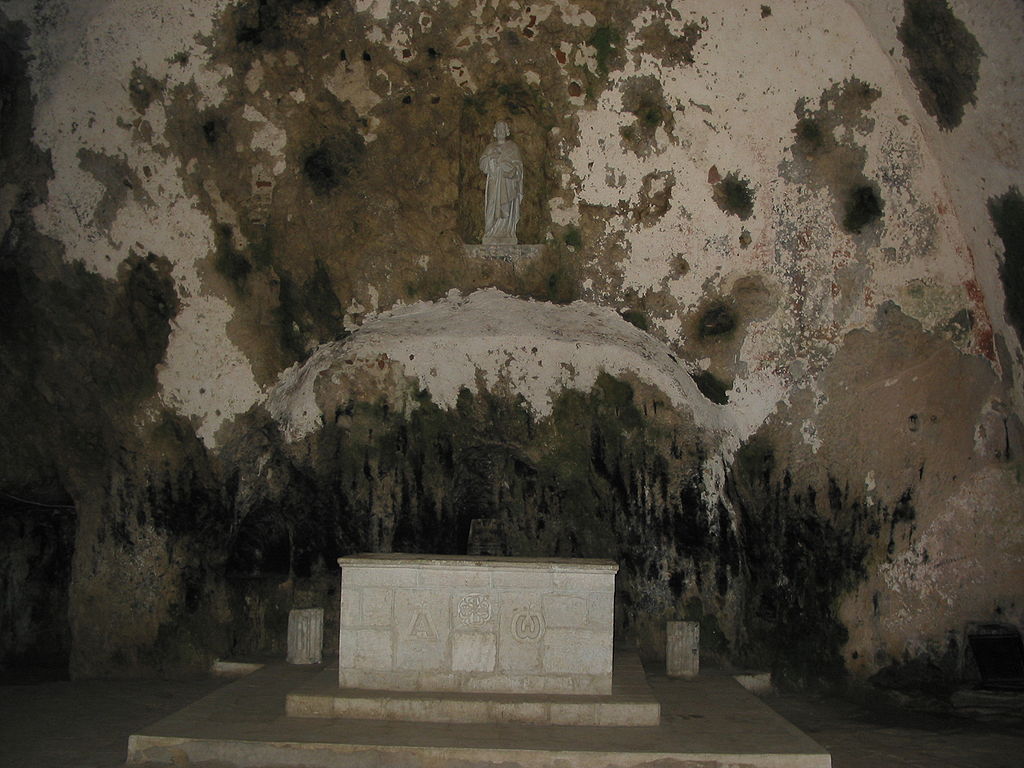 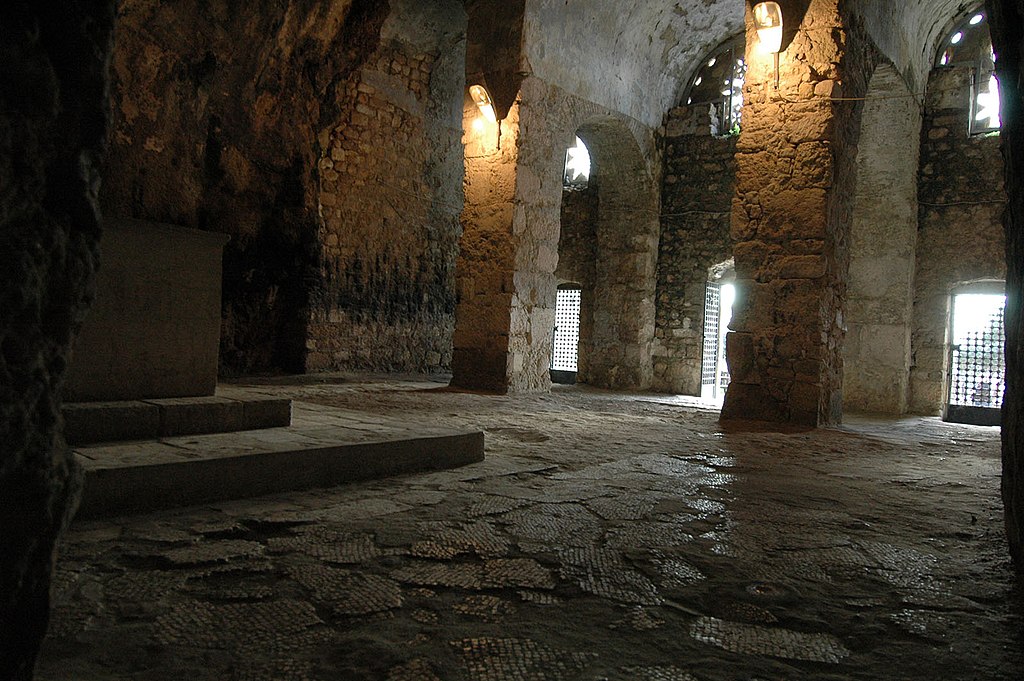 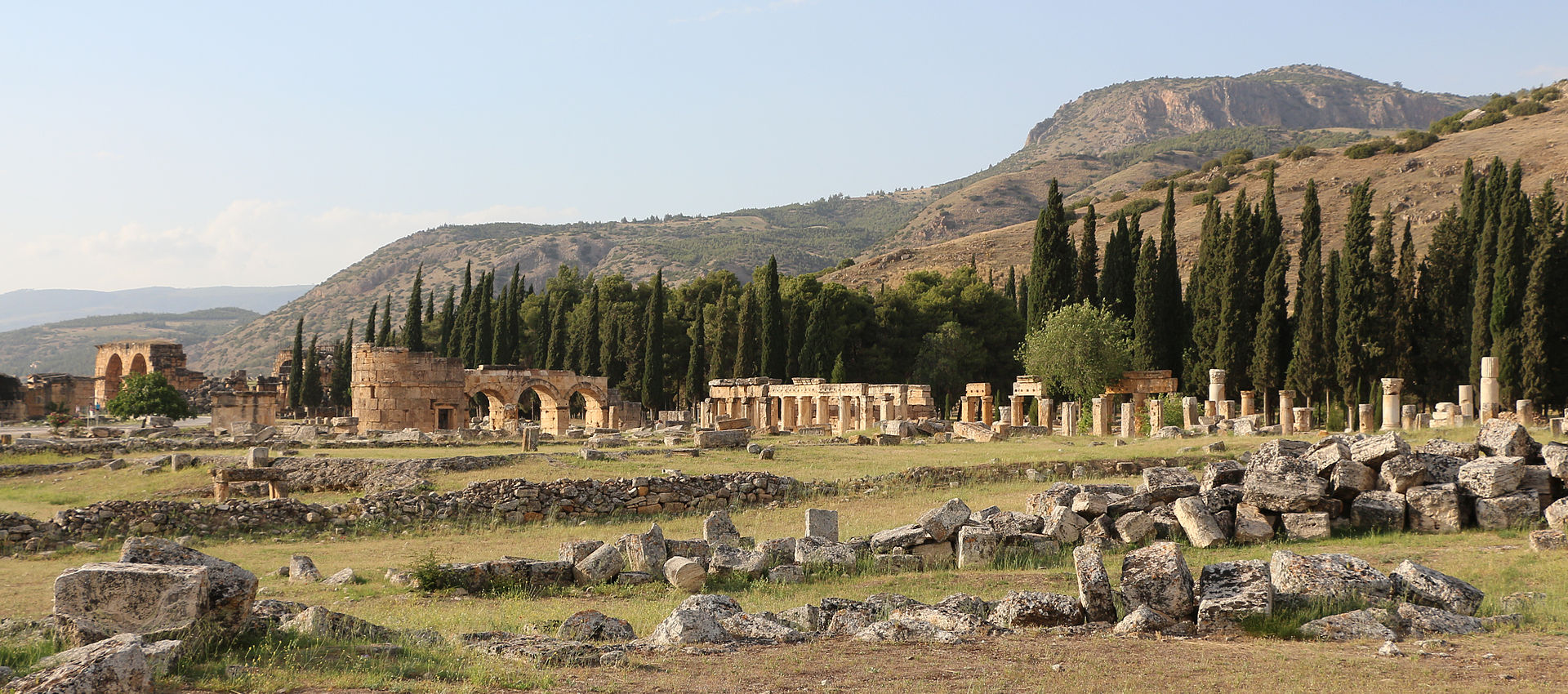 Hierapolis
Tomb of Apostle Phillip
By Bernard Gagnon - Own work, CC BY-SA 3.0, https://commons.wikimedia.org/w/index.php?curid=41335571
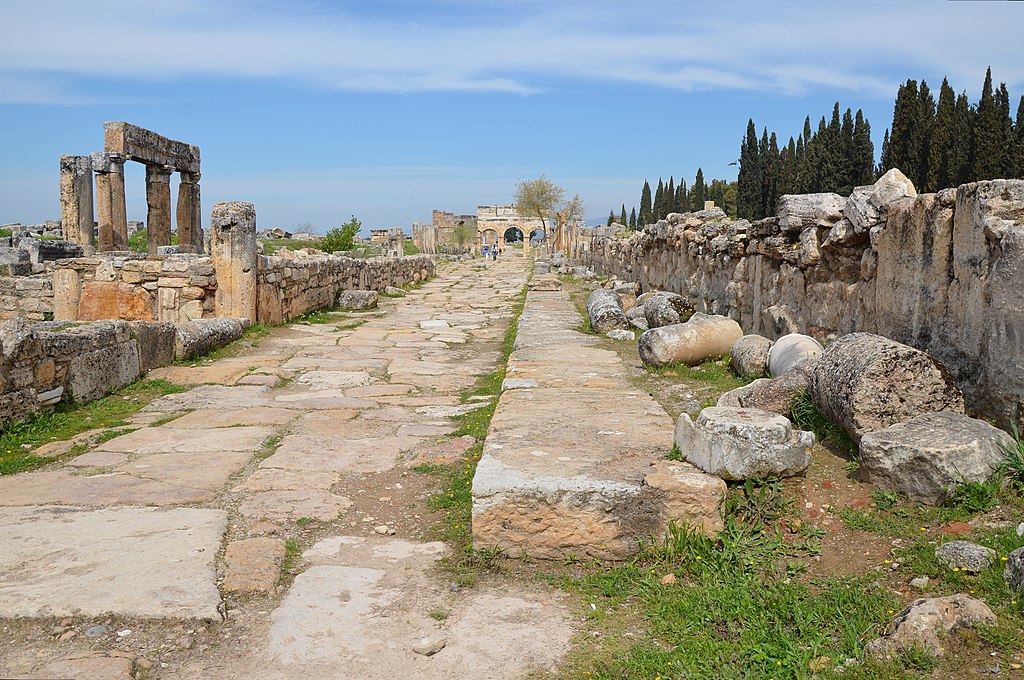 By Carole Raddato from FRANKFURT, Germany - Frontinus Street extending in the north-south direction of the city, Hierapolis, Phrygia, Turkey, CC BY-SA 2.0, https://commons.wikimedia.org/w/index.php?curid=75325834
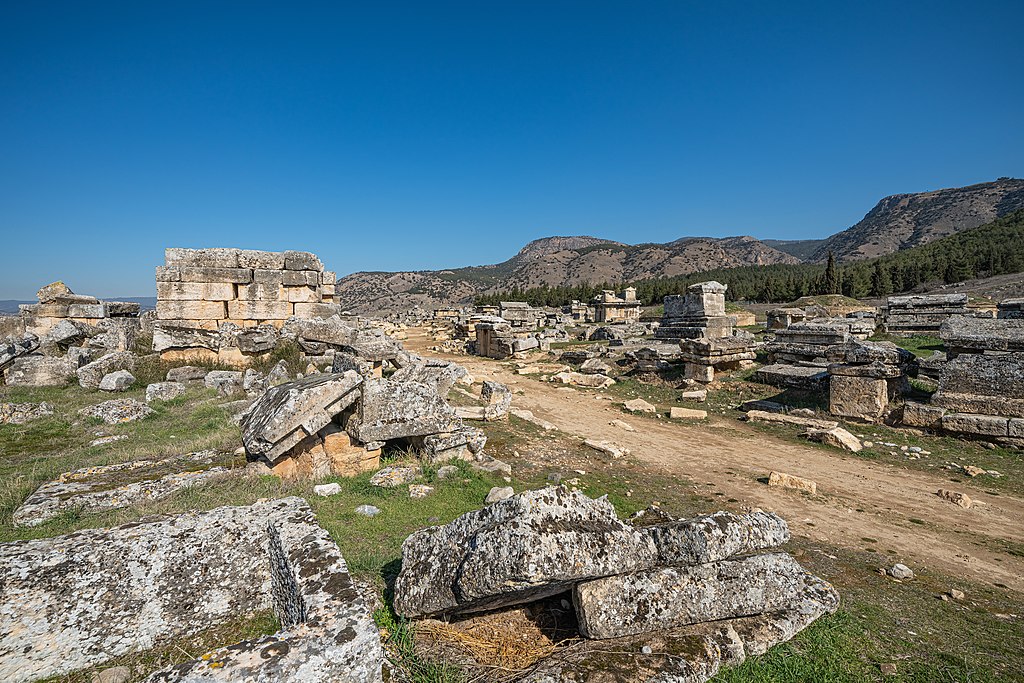 By A.Savin - Own work, FAL, https://commons.wikimedia.org/w/index.php?curid=94308622
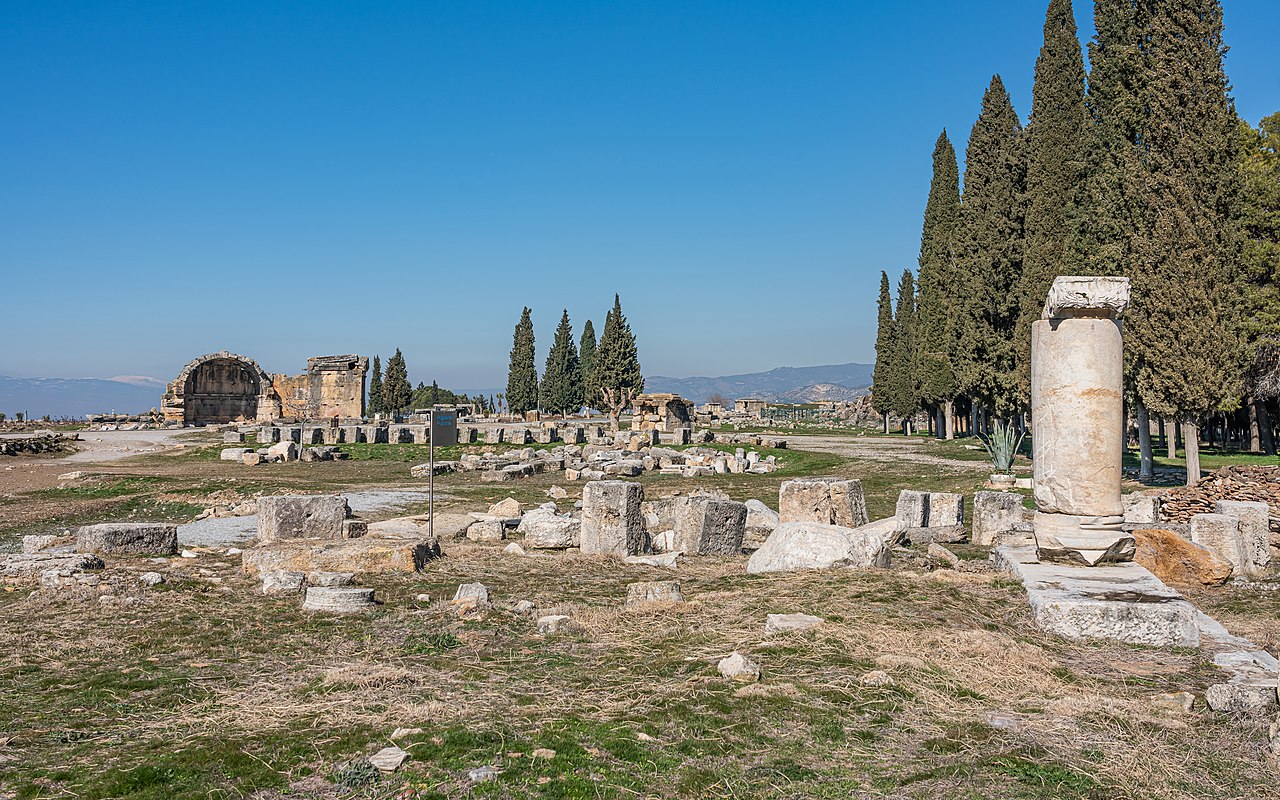 By A.Savin - Own work, FAL, https://commons.wikimedia.org/w/index.php?curid=94308413
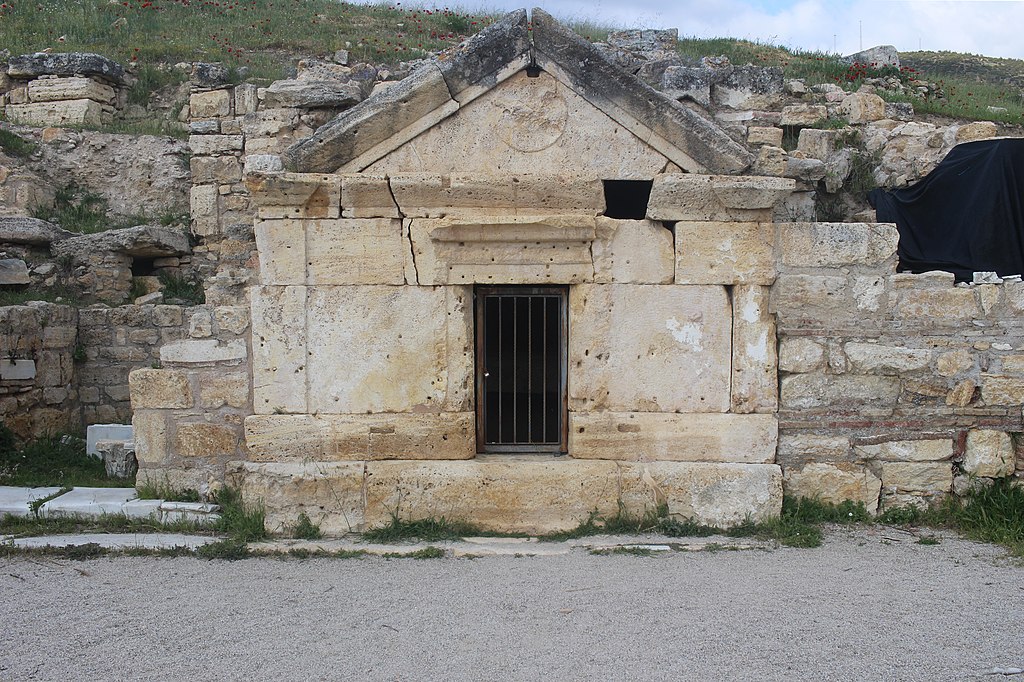 In the Ruins of a Fourth Century Church, it was found a tomb of the first century which is attributed to the apostle Phillip
By Blcksprt - Own work, CC BY-SA 4.0, https://commons.wikimedia.org/w/index.php?curid=78321412
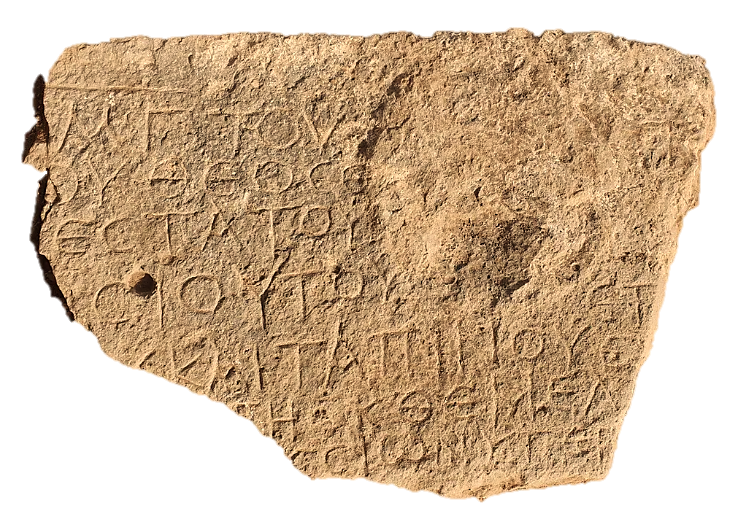 Fifth-century engraving found repurposed in a Byzantine church building’s wall in the Jezreel Valley
“Christ born of Mary. This work of the most God-fearing and pious bishop [Theodo]sius and the miserable Th[omas] was built from the foundation.”
Source: Tzachi Lang and Einat Ambar-Armon / Israel Antiquities Authority
Image: Inscription Offers Earliest Evidence of Christianity in Israel's Jezreel Valley | Smart News| Smithsonian Magazine
Why So Little Evidence?
First Christians did not see themselves and did not live differently than Jews. A Christian household in the first two decades would resemble any Jewish household and they met in houses (Acts 5.42).
Christians were persecuted first by the Jews and later by the Romans. They met in secret places and did not identify it for safety reasons.
Christian symbology was well established only after the peace enjoyed in the fourth century.
Some symbols have been interpreted to be associated with early Jewish Christianity by some scholars (the fish, anchor, cross, and others), but this is also contested by many others who claim real evidence for it.
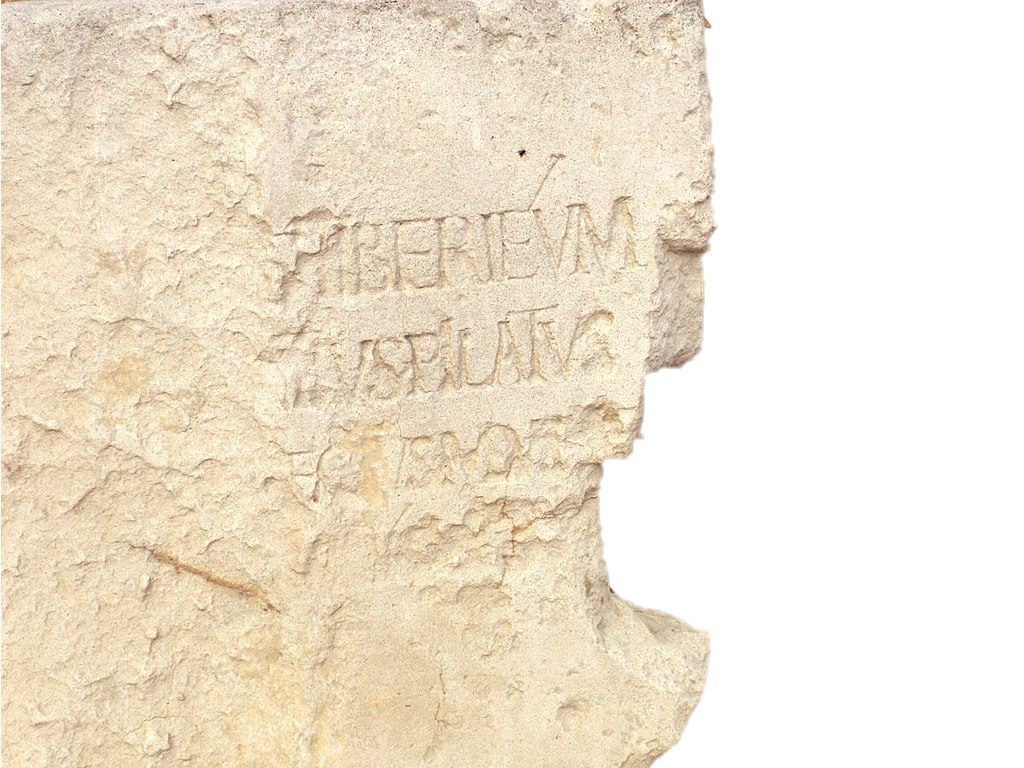 Pilate Stone
A carved limestone with a dedication of a Building contains the names of two biblical people. It was found in Caesarea Maritma in 1961. It reads:
To the Divine Augusti [this] Tiberieum
...Pontius Pilate
...prefect of Judea
...has dedicated [this]
Gallio Inscription
The Gallio inscription is part of a letter written by Emperor Claudius around 52 AD in stone to “Proconsul Gallio”, who is mentioned in Acts 18.12 as the proconsul of Achaia. It was found in the Temple of Apollo in Delphi, Greece.
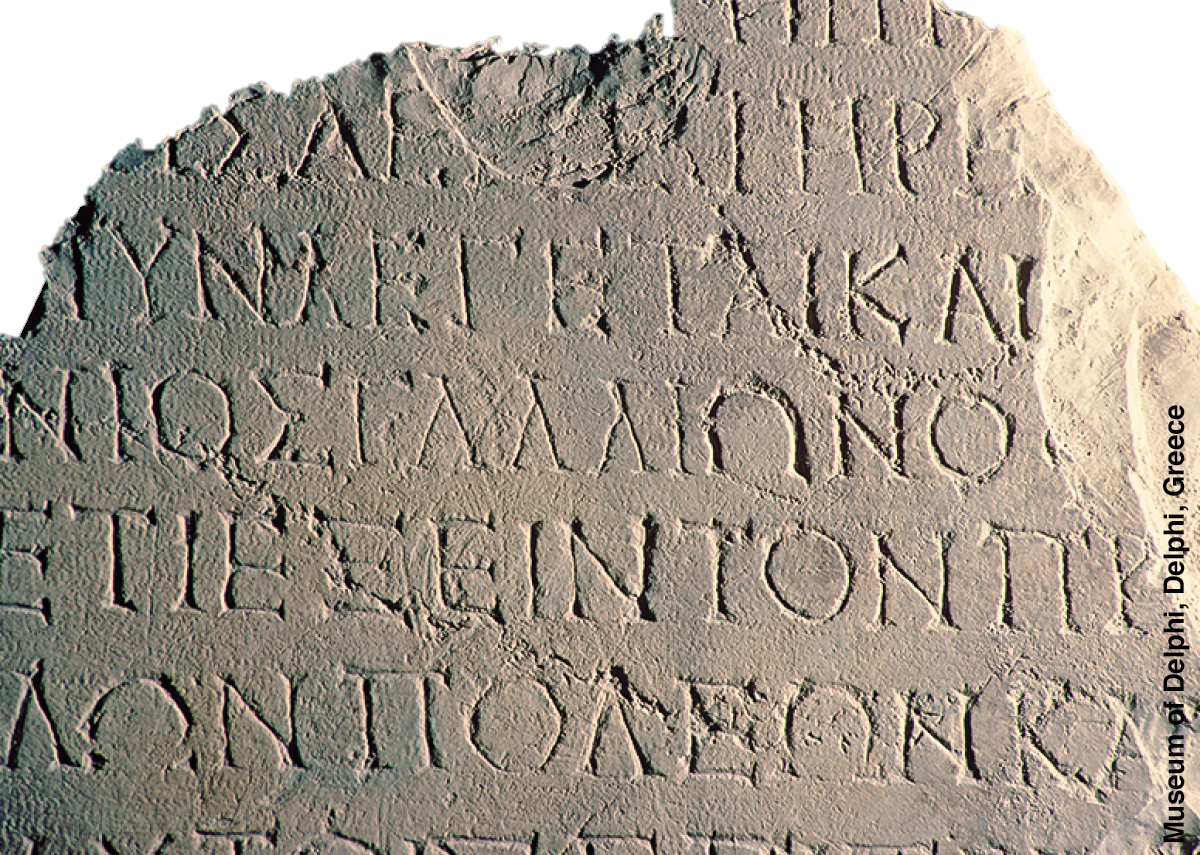 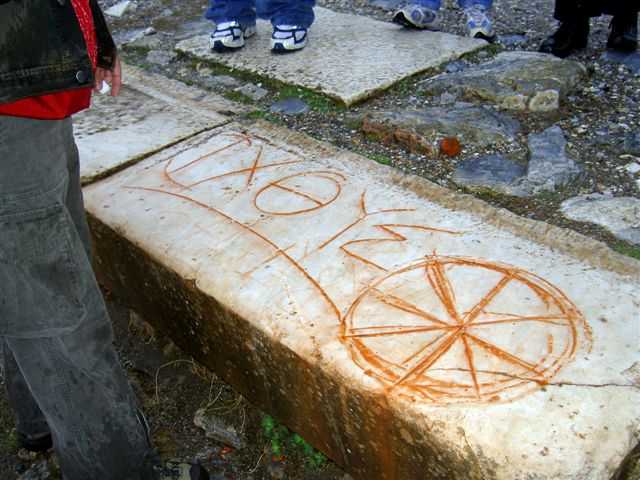 The Ichthus marble inscription in Ephesus is considered to be from the early centuries.
Symbology
Early Christians used symbols as a code of secret communication. We read that in early writings. But these symbols are not clear. It is difficult however to prove, because of the element of secrecy, when and what symbols were first used. It is usually agreed the ΙΧΘΥΣ, i.e. “Fish”, was a symbol used for early Christians, but examples of its use are from a later period. The symbol is an acronym:
Ἰησοῦς Χριστὸς Θεοῦ Υἱὸς Σωτήρ
Jesus   Christ   God’s  Son Savior
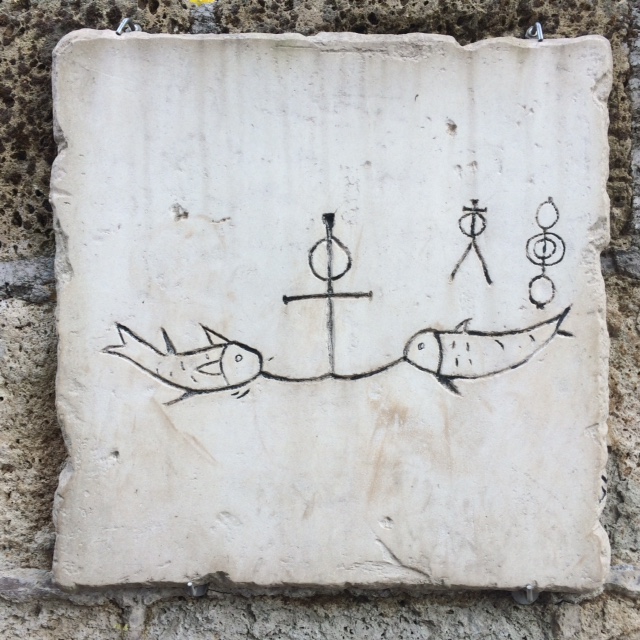 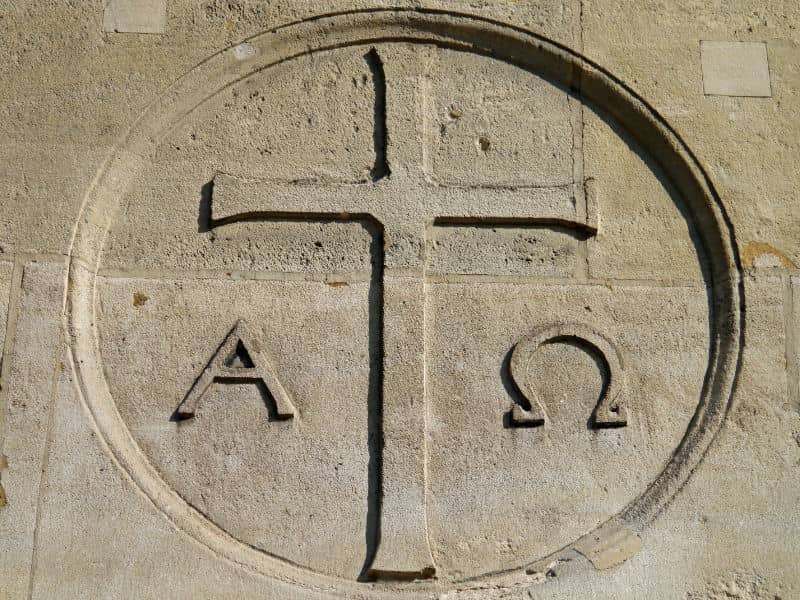 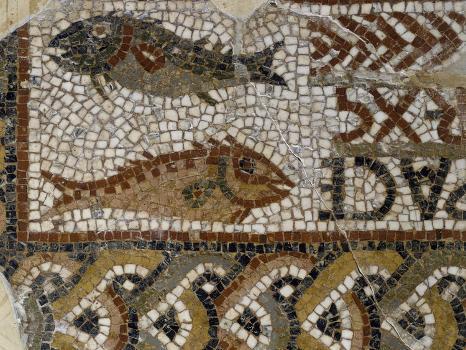 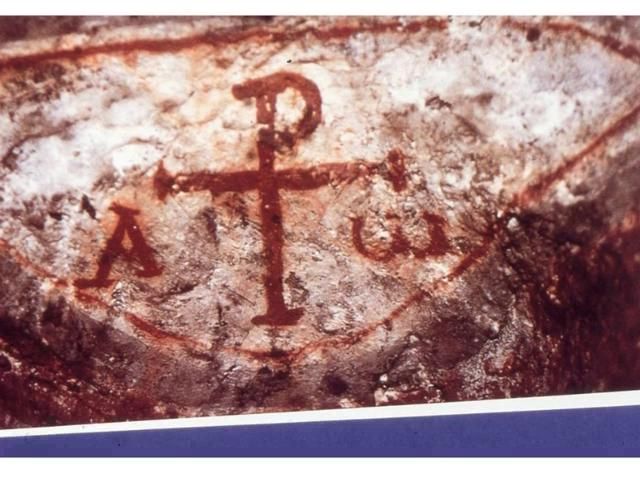 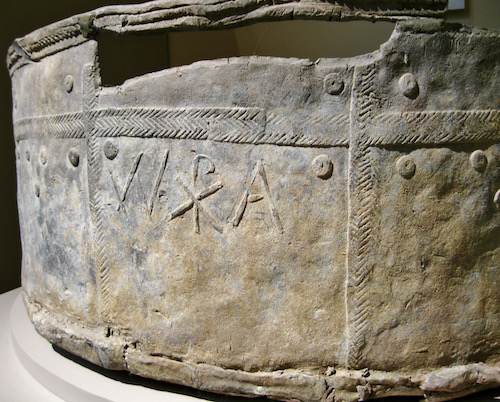 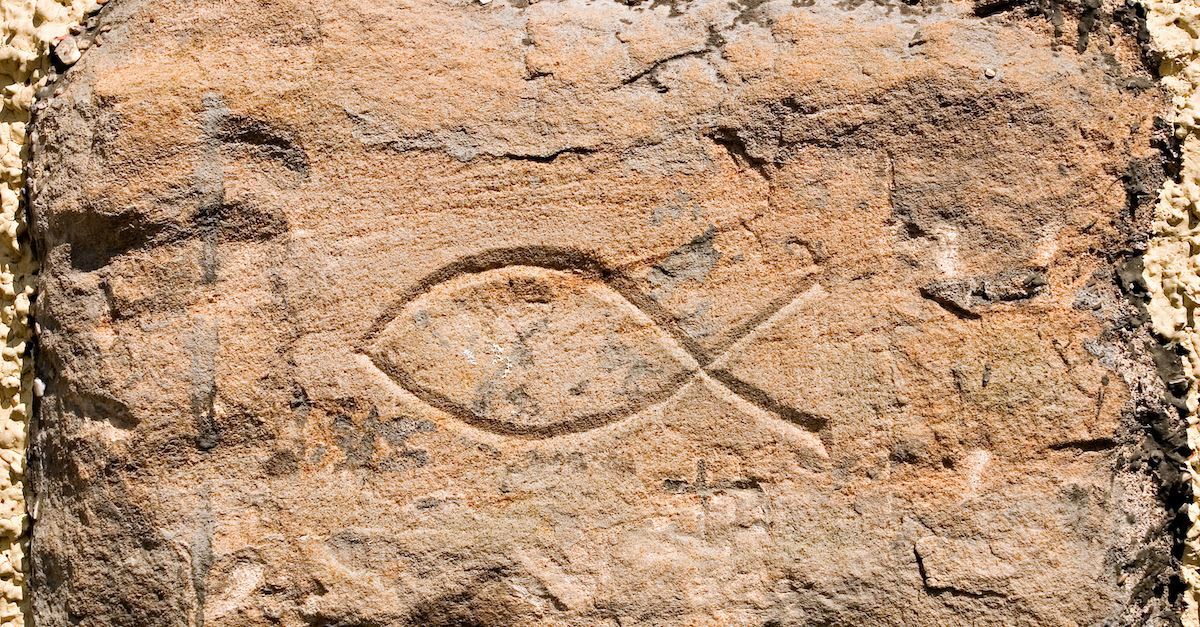 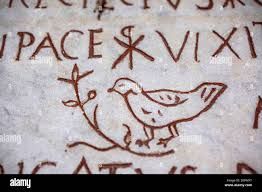 Funerary stele of Licinia Amias
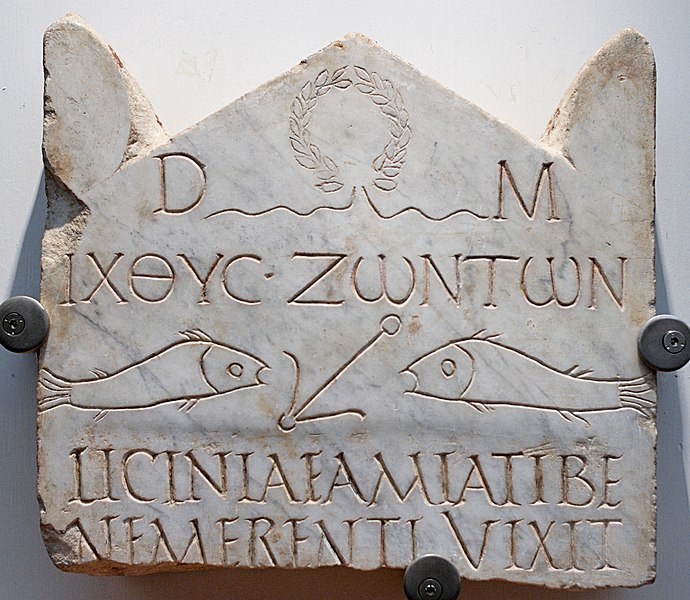 This early 3rd century AD (perhaps 2nd century AD) Greek tombstone dedicated to Licinia Amias was found in the Vatican Necropolis, near St. Peter Basilica. It is considered one of the most ancient Christian inscriptions in Marble containing Christian symbology: fish and anchor. Part of It reads: “fish of living”.
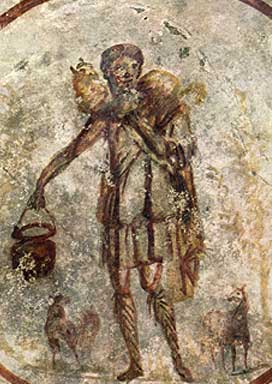 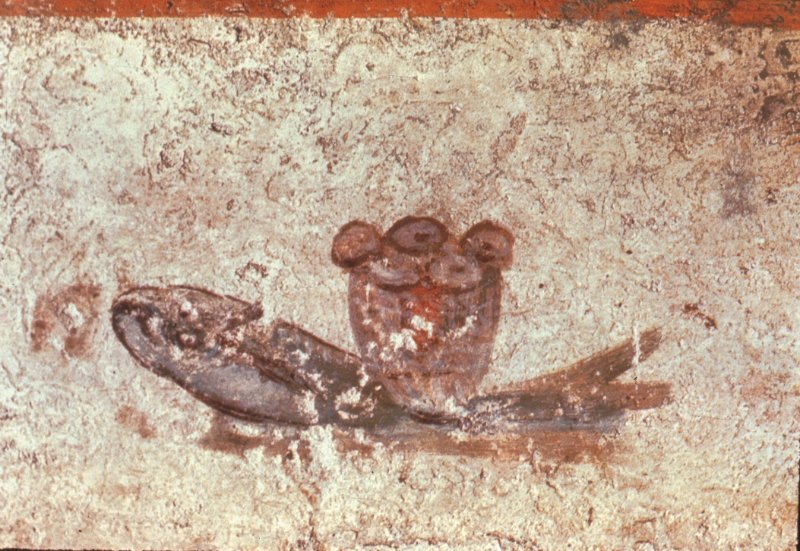 Catacombs of Rome
The catacombs of Rome are a complex of burial caves dating from the 2nd to the 4th century AD, created after the imperial ban on burials inside the city. From the drawings inside them comes a trove of early Christian symbology. The most known is the Catacomb of St. Callixtus, which is believed to be the burial site of the Roman Popes of the early centuries.
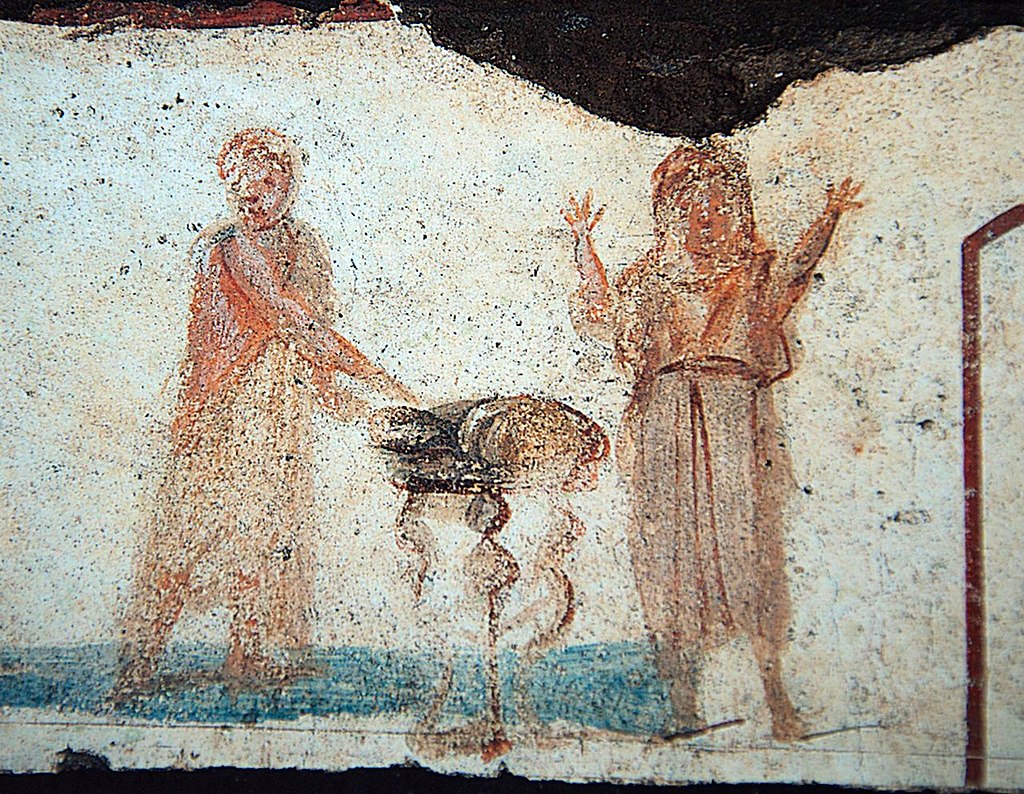 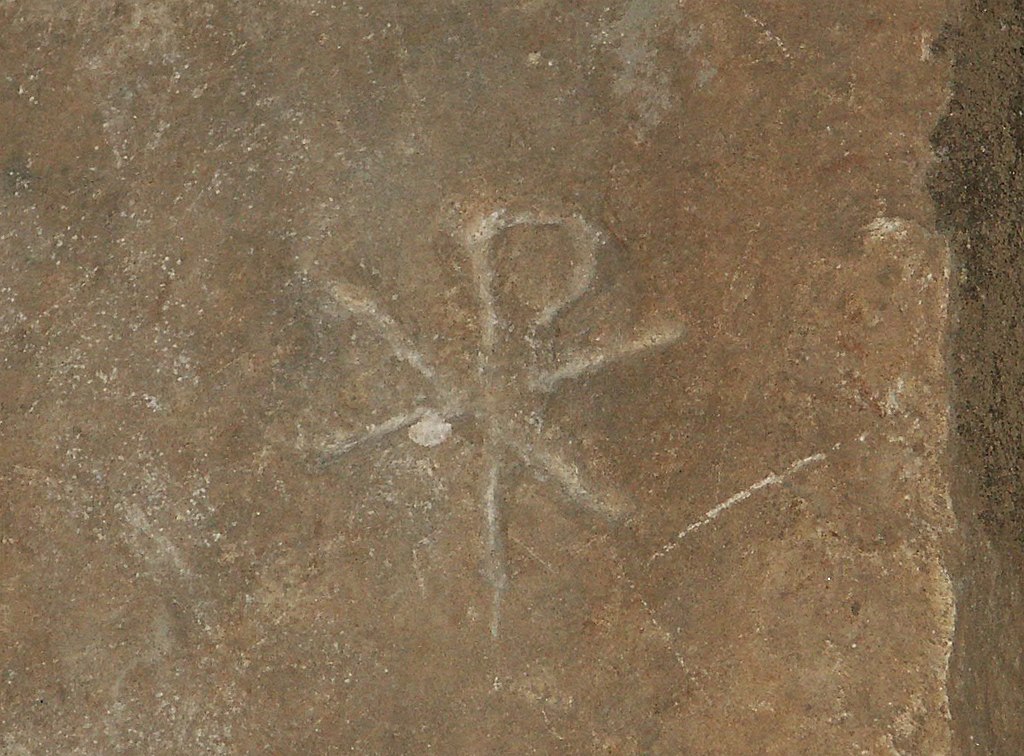 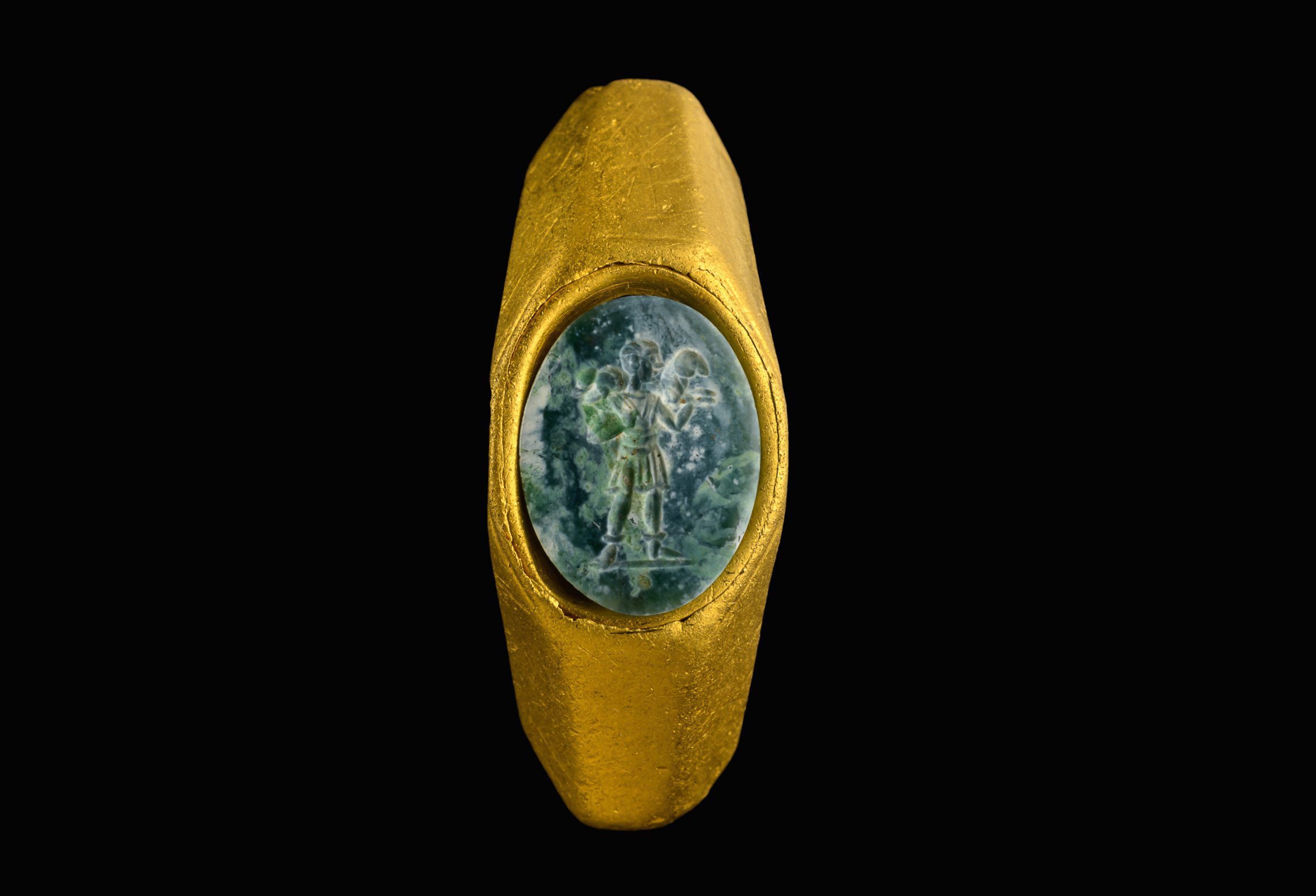 Good Shepperd Ring
Israel Antiquities Authority announced in 2021 that on the site of a shipwreck on the coast of Caesarea dated from the 1st to 3rd century AD they found a golden ring with the image of a shepherd carrying a sheep on his shoulders. It is believed to have belonged to a Christian since the “good shepherd” was an early symbol used by Christians.
Source: Early Christian Symbol of Jesus Discovered - Biblical Archaeology Society
Image: Dafna Gazit, Israel Antiquities Authority
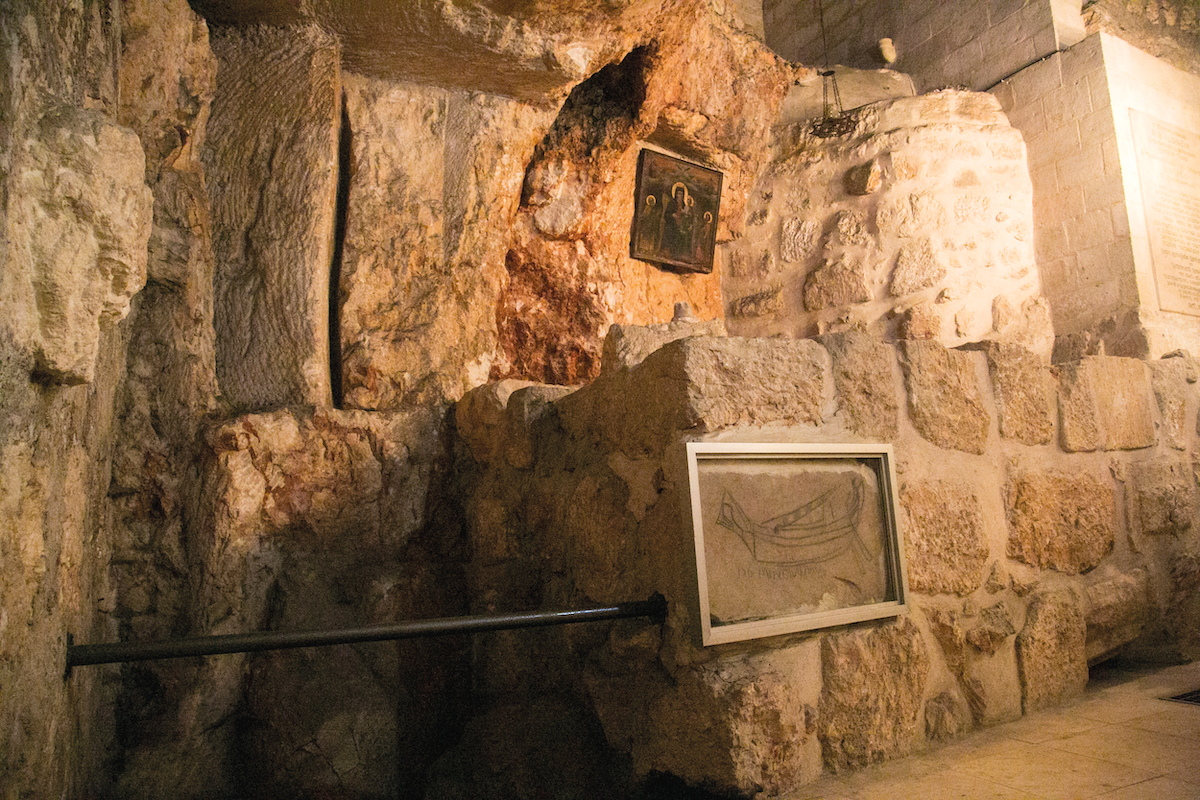 DOMINE IVIMUS inscription
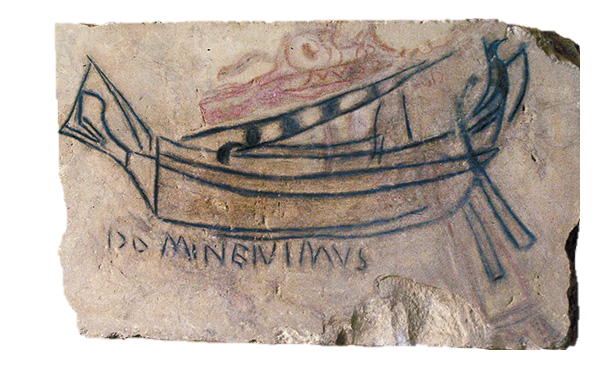 The DOMINE IVIMUS inscription (“Lord, we have come”) is found in Vartan Chapel, part of the complex of the holy Sepulcher. They represent the earliest Latin inscription of a pilgrim to Jerusalem.
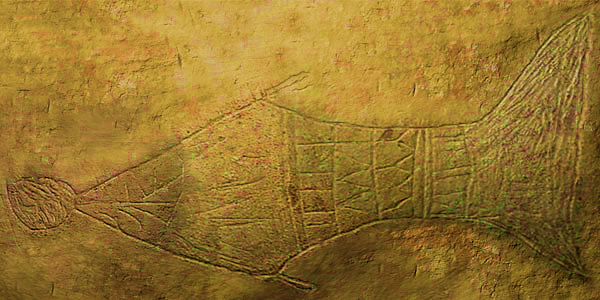 The depiction of “Jonah’s Fish” found in an ossuary at the Talpiot Tomb is interpreted to have been an early Christian symbol of resurrection.
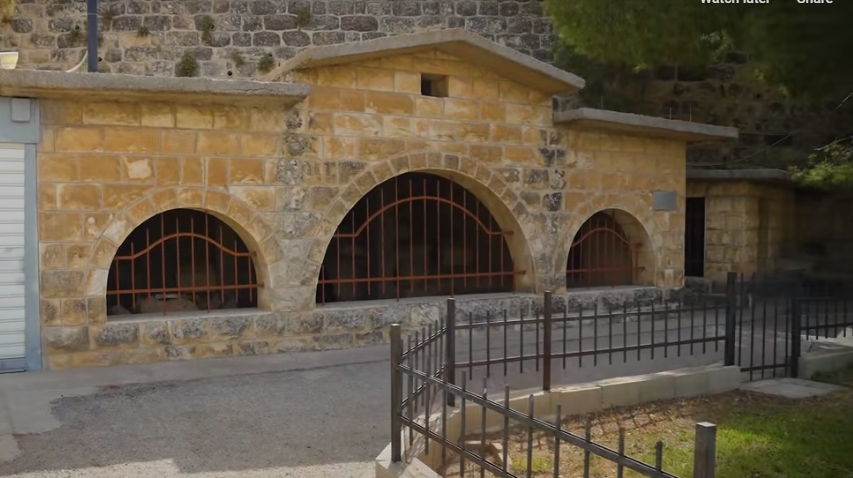 Dominus Flevit Cemetery
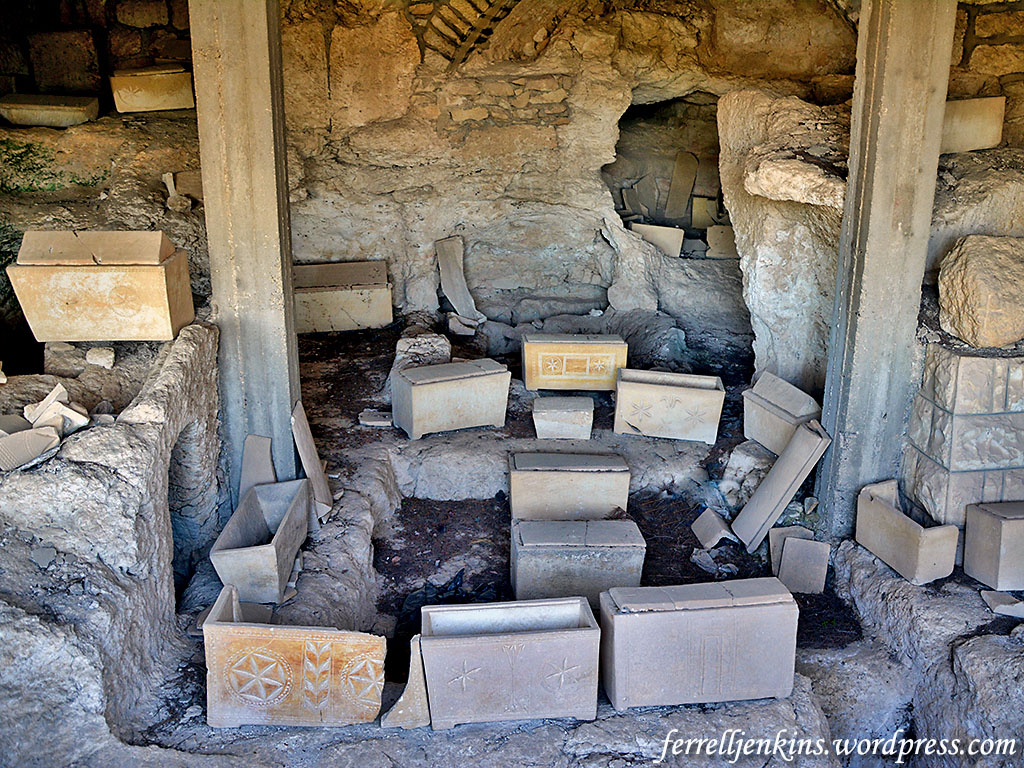 Archaeologist P. Bagatti studied the markings in the ossuaries of the Dominus Flevit Cemetery and concluded they were from Christians Jews buried before 70 AD.
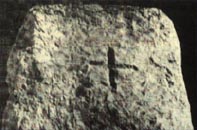 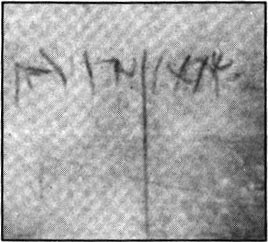 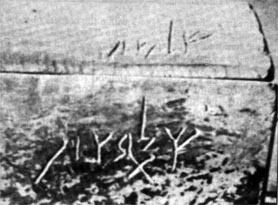 Cross?
Shimon Bar Jonah
𝔓52 Fragment

This papyri fragment contains the Greek text of  John 18.31-33 and 18.37-38 dated circa 130 AD.
Back
Front
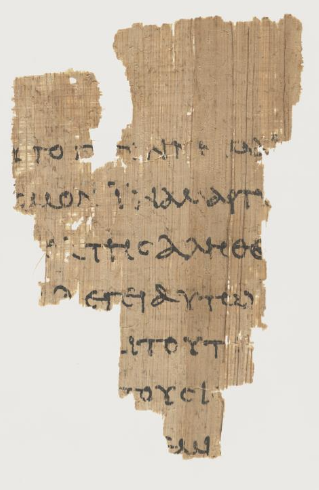 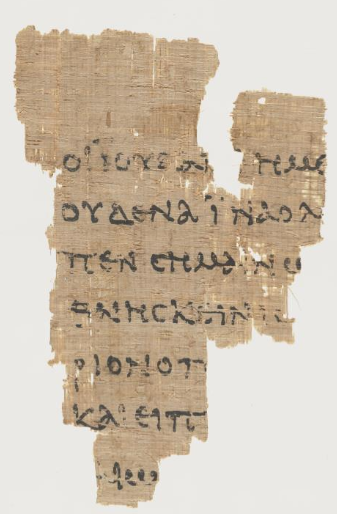 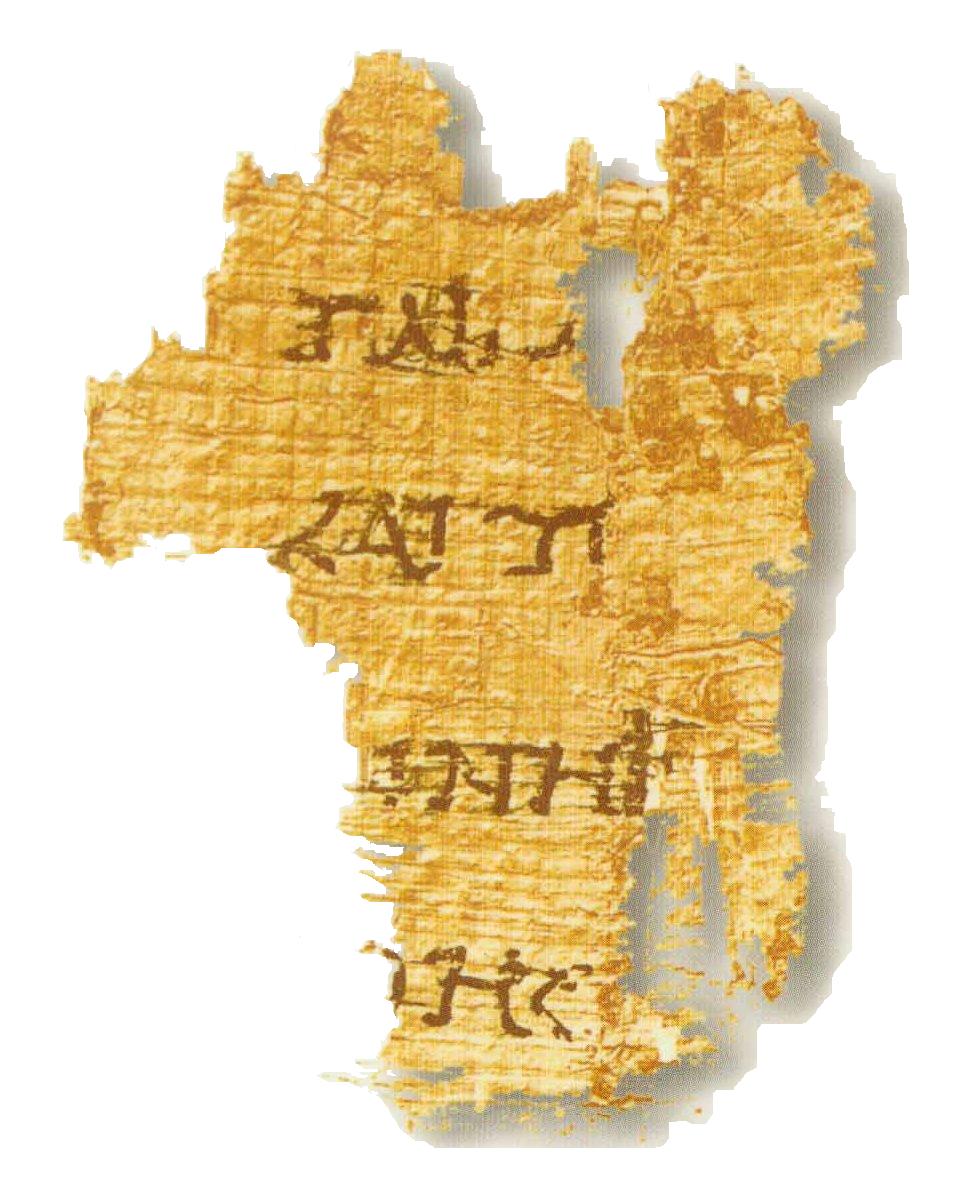 Fragment 7Q5
This papyri fragment was found in the Dead Sea Scrolls. Scholars have dated it from the early 50s. It contains 18 letters of the text of Mark 6.52-53. This conclusion has been contested. If true it is the earliest archeological find in Christianity.
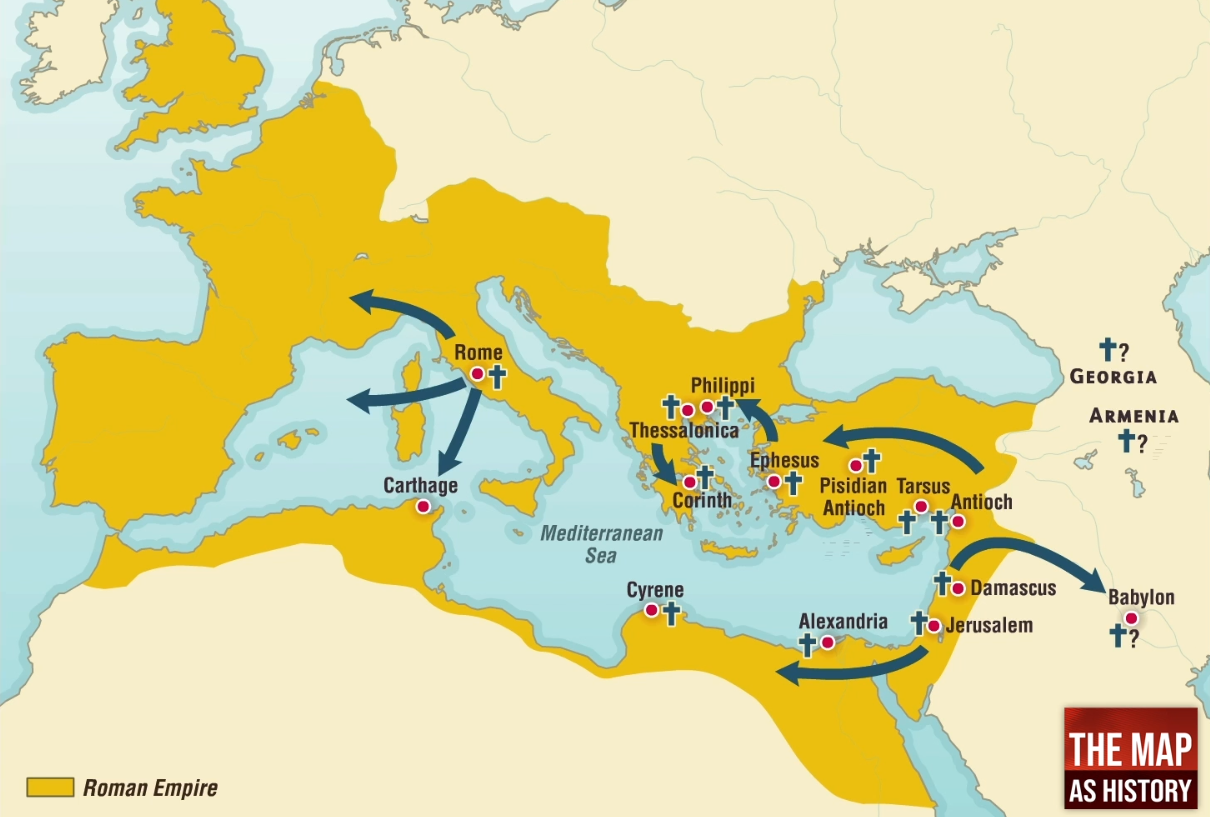 Image: Discover a video on the History of the first Christian settlements (the-map-as-history.com)
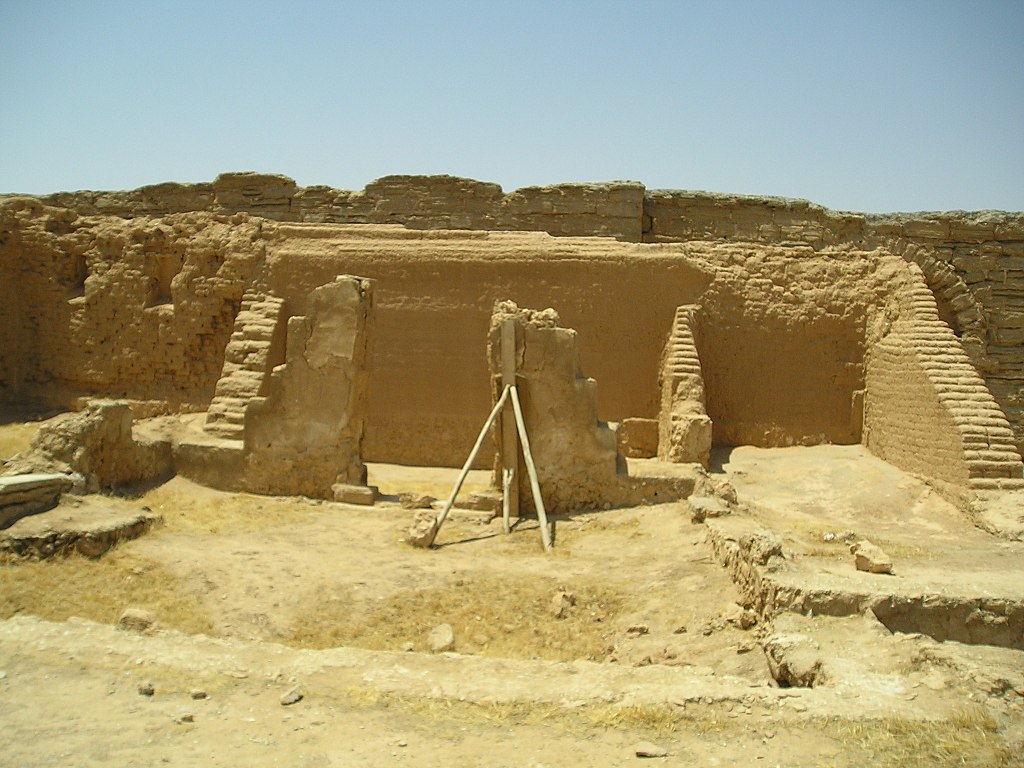 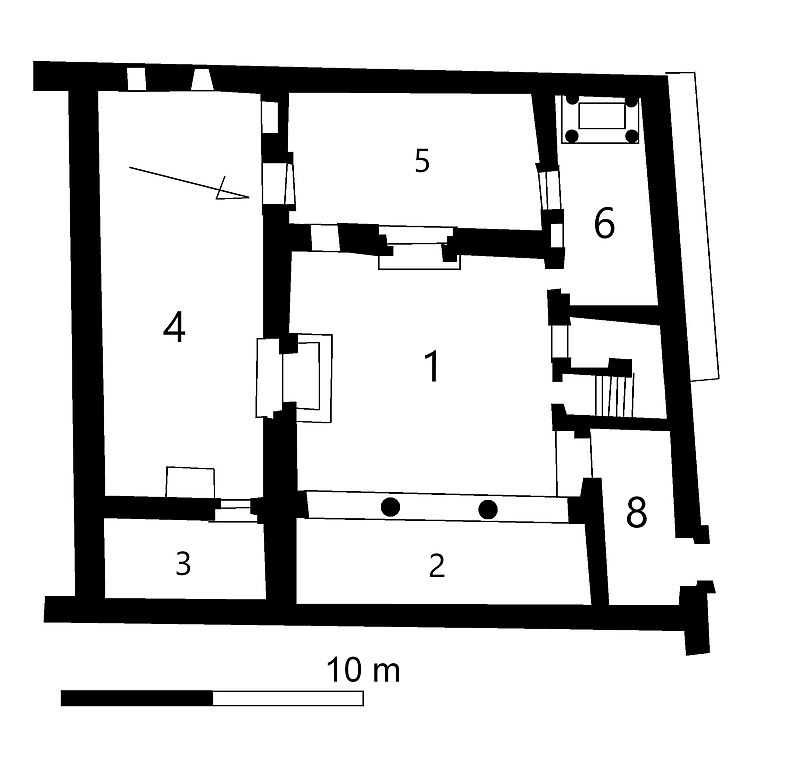 Dura-Europos Church (Syria)
Circa 233 AD
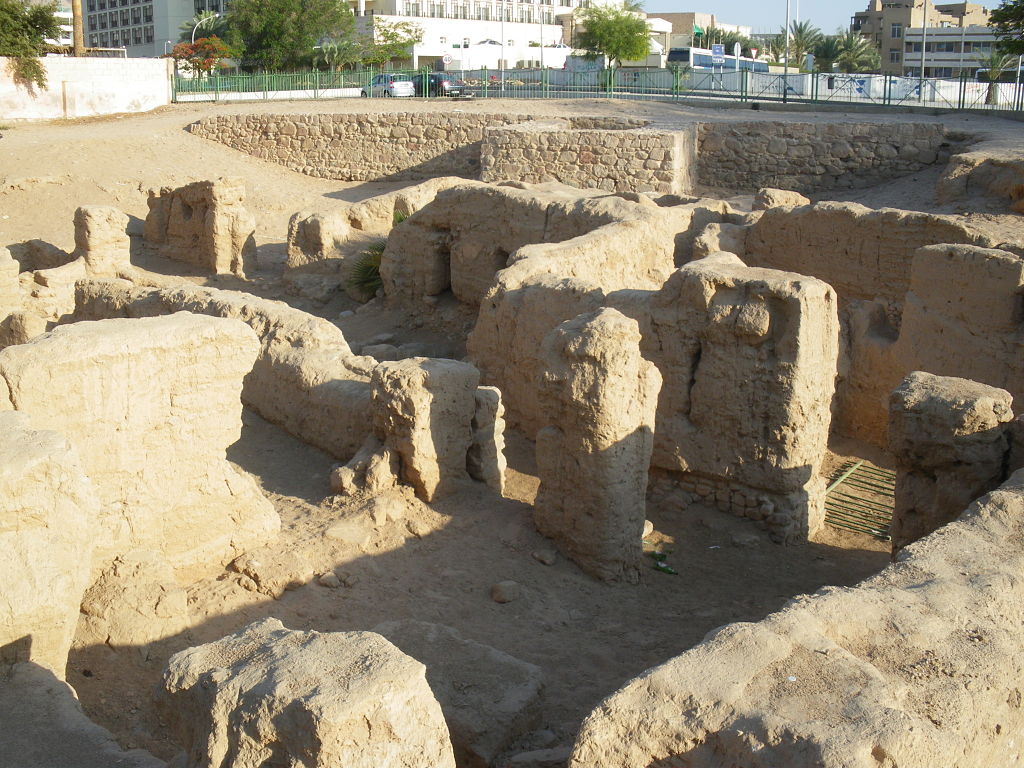 By Utilisateur:Bel Adone - Own work, Public Domain, https://commons.wikimedia.org/w/index.php?curid=6794957
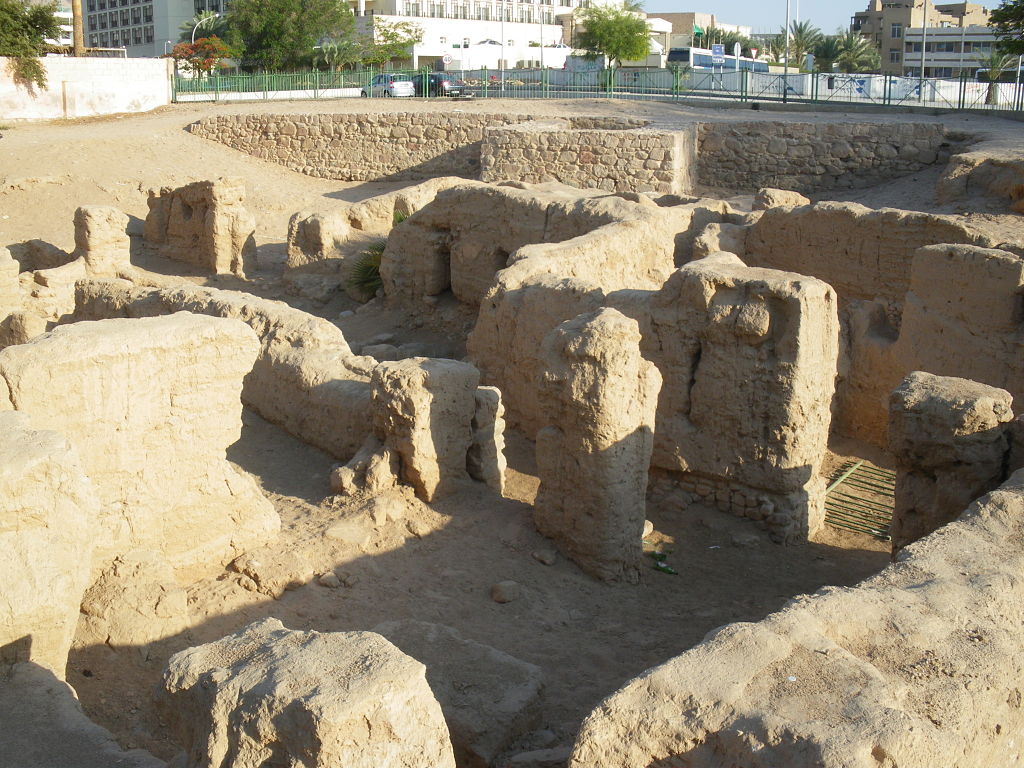 Aqaba Church (Jordan)
Circa 293 AD
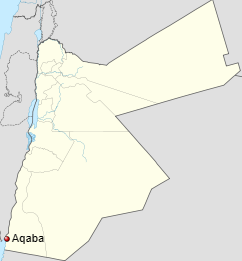 Image: By Utilisateur:Bel Adone - Own work, Public Domain, https://commons.wikimedia.org/w/index.php?curid=6794957
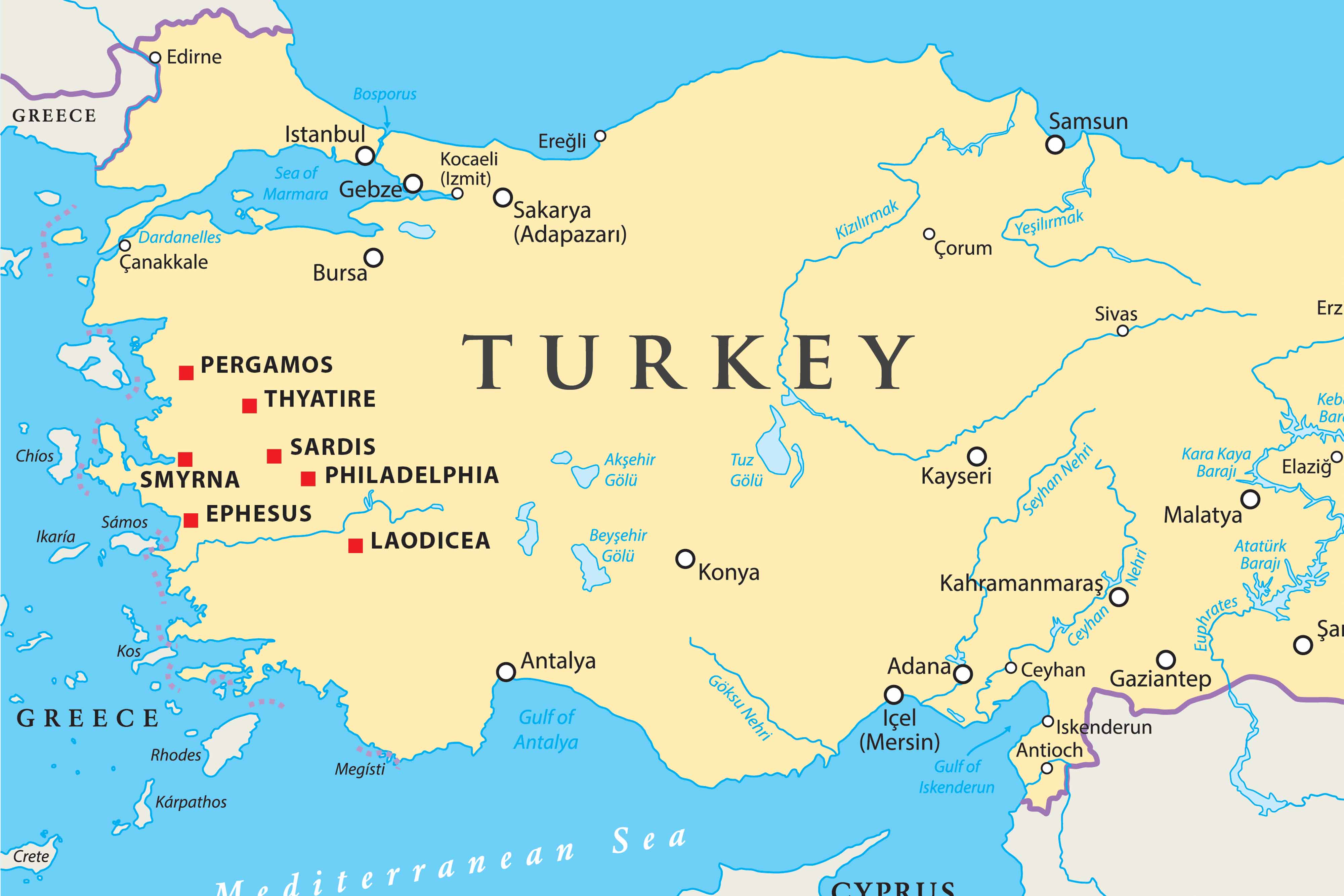 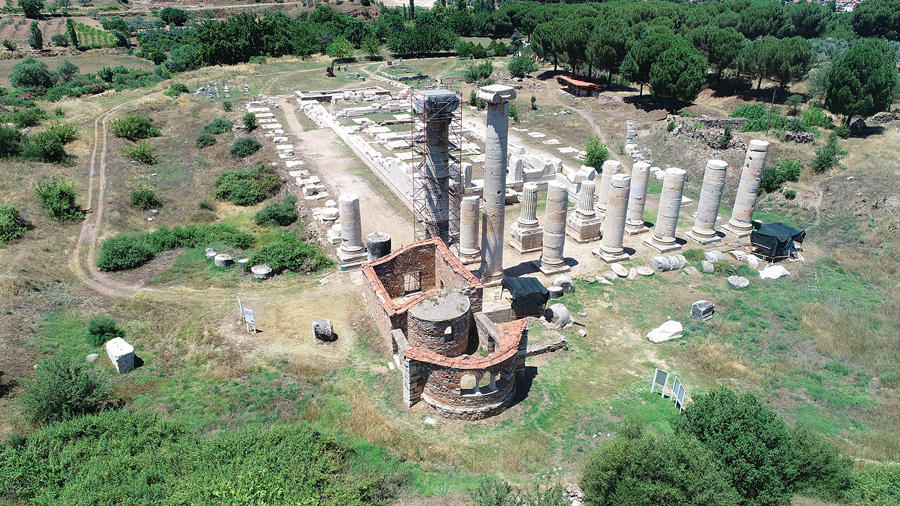 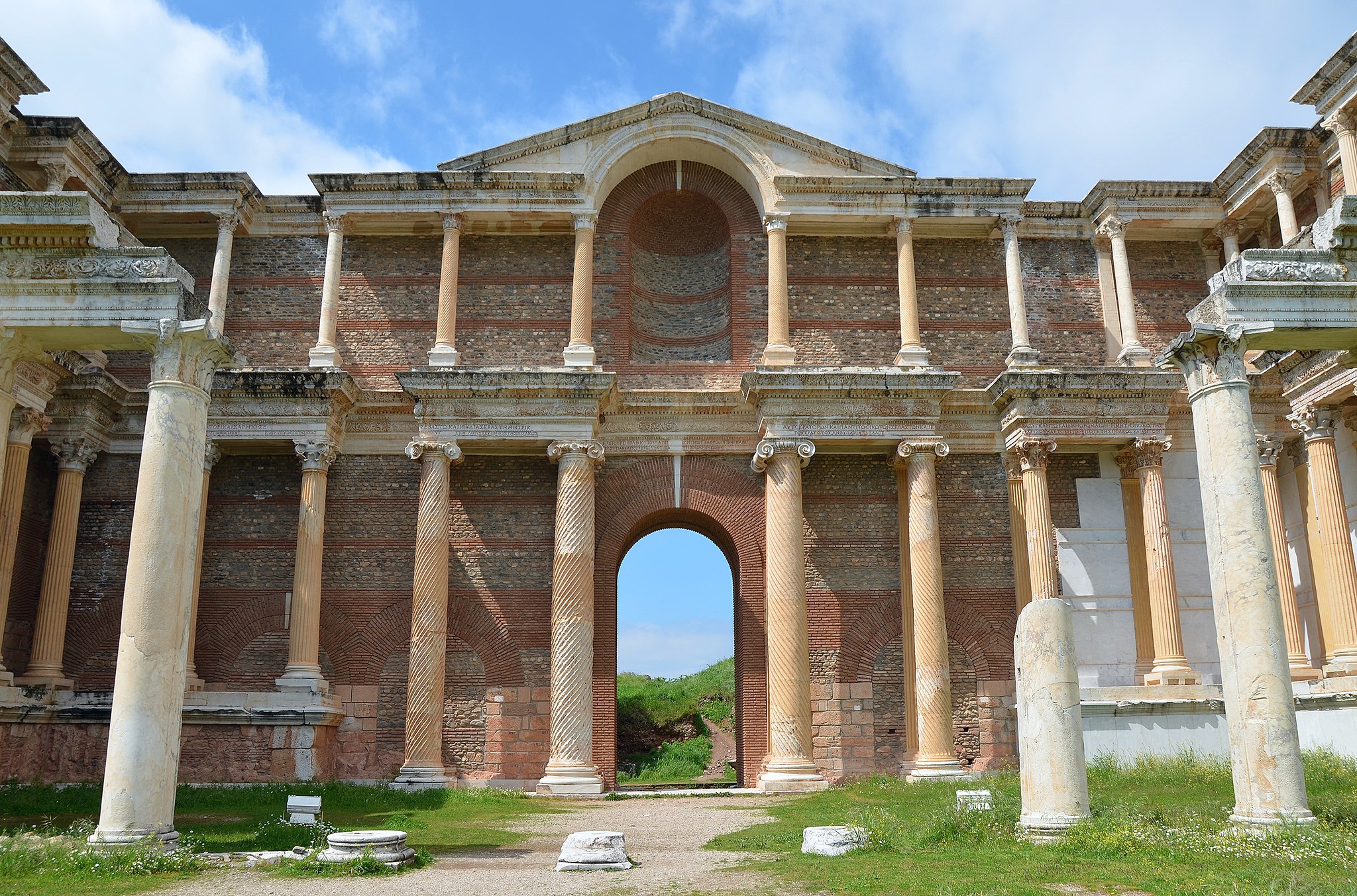 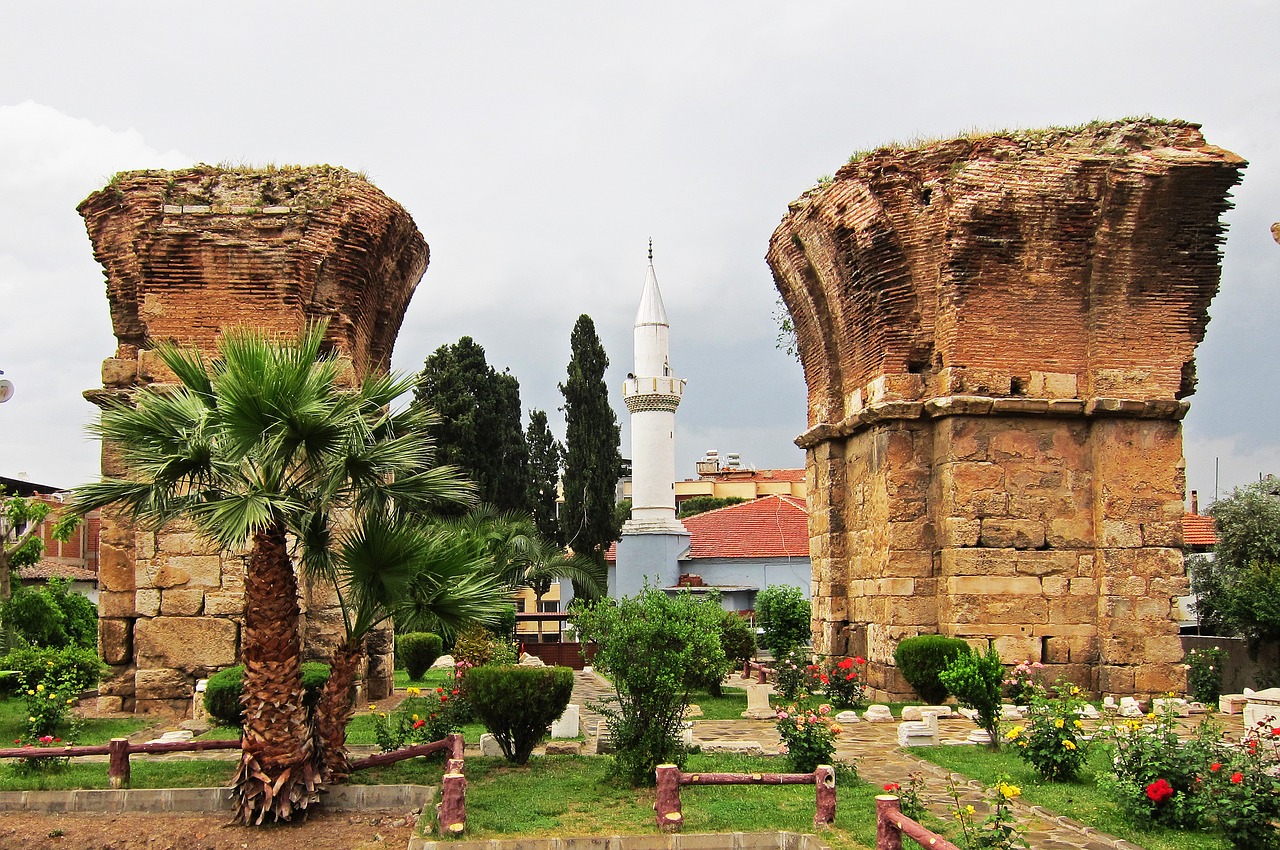 Santa Prudenziana (Rome)
Circa 140-55 AD
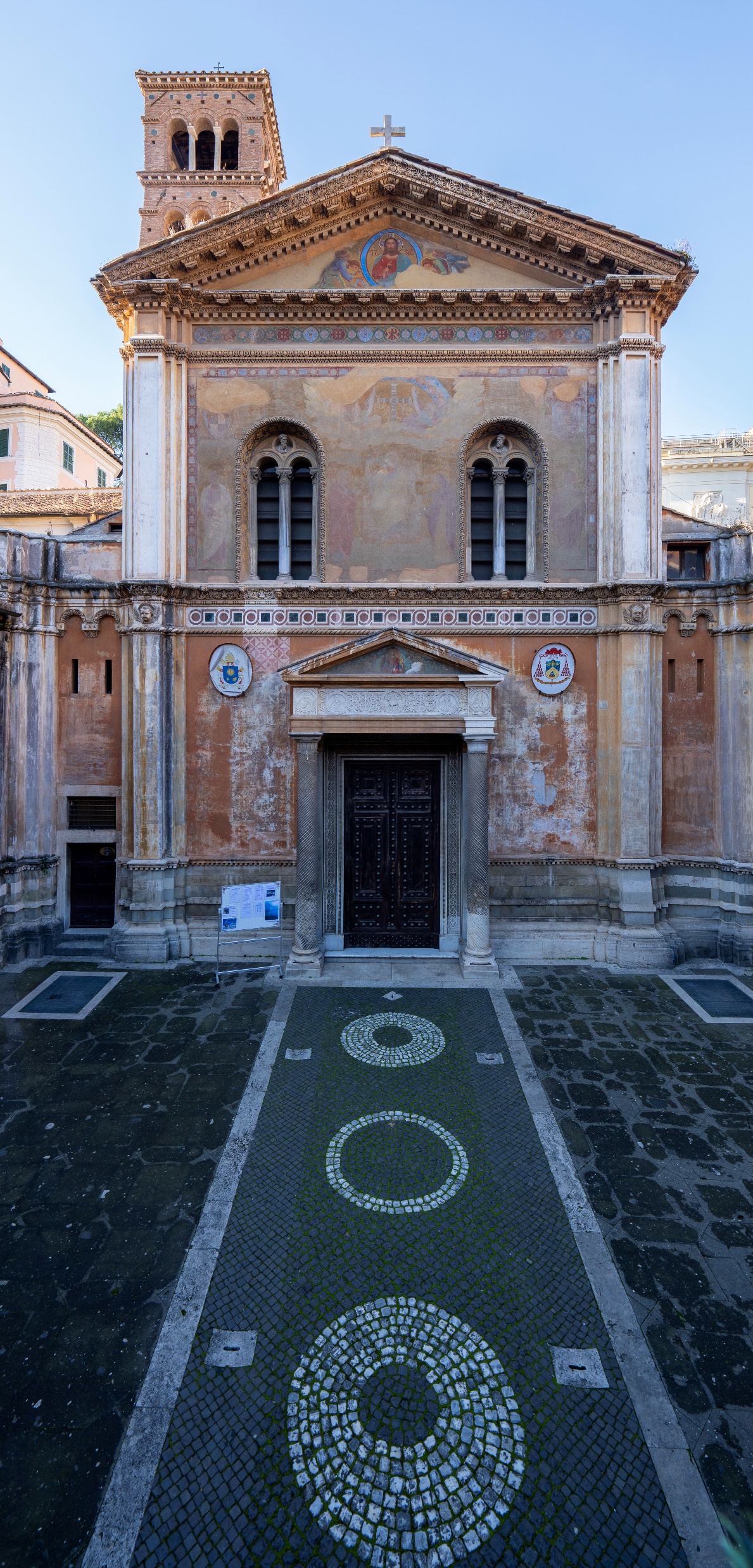 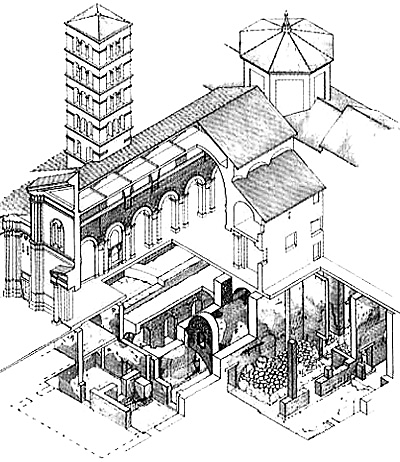 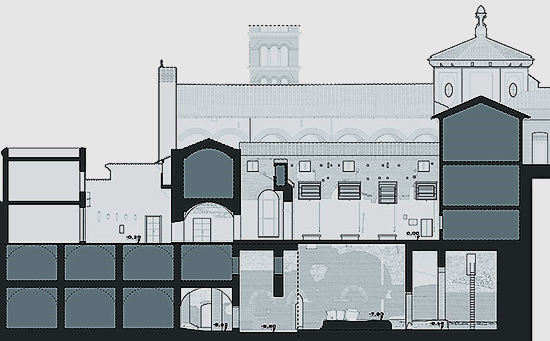 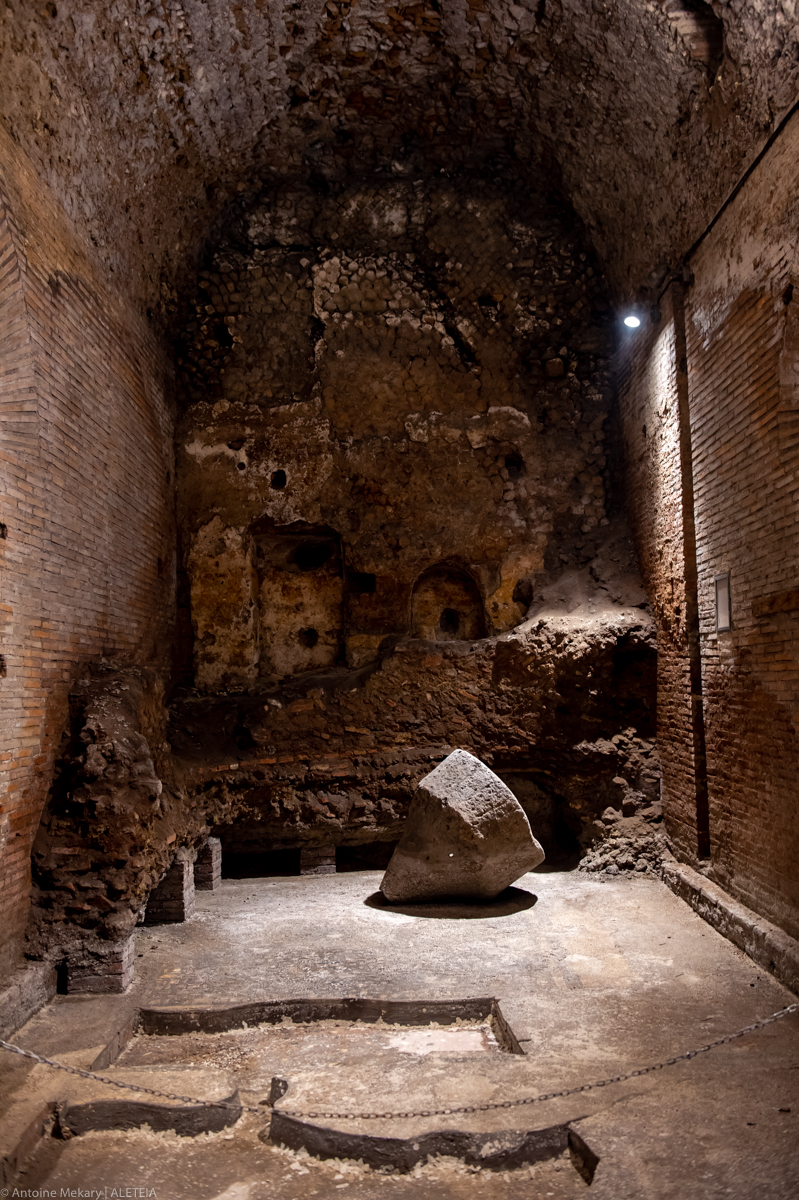 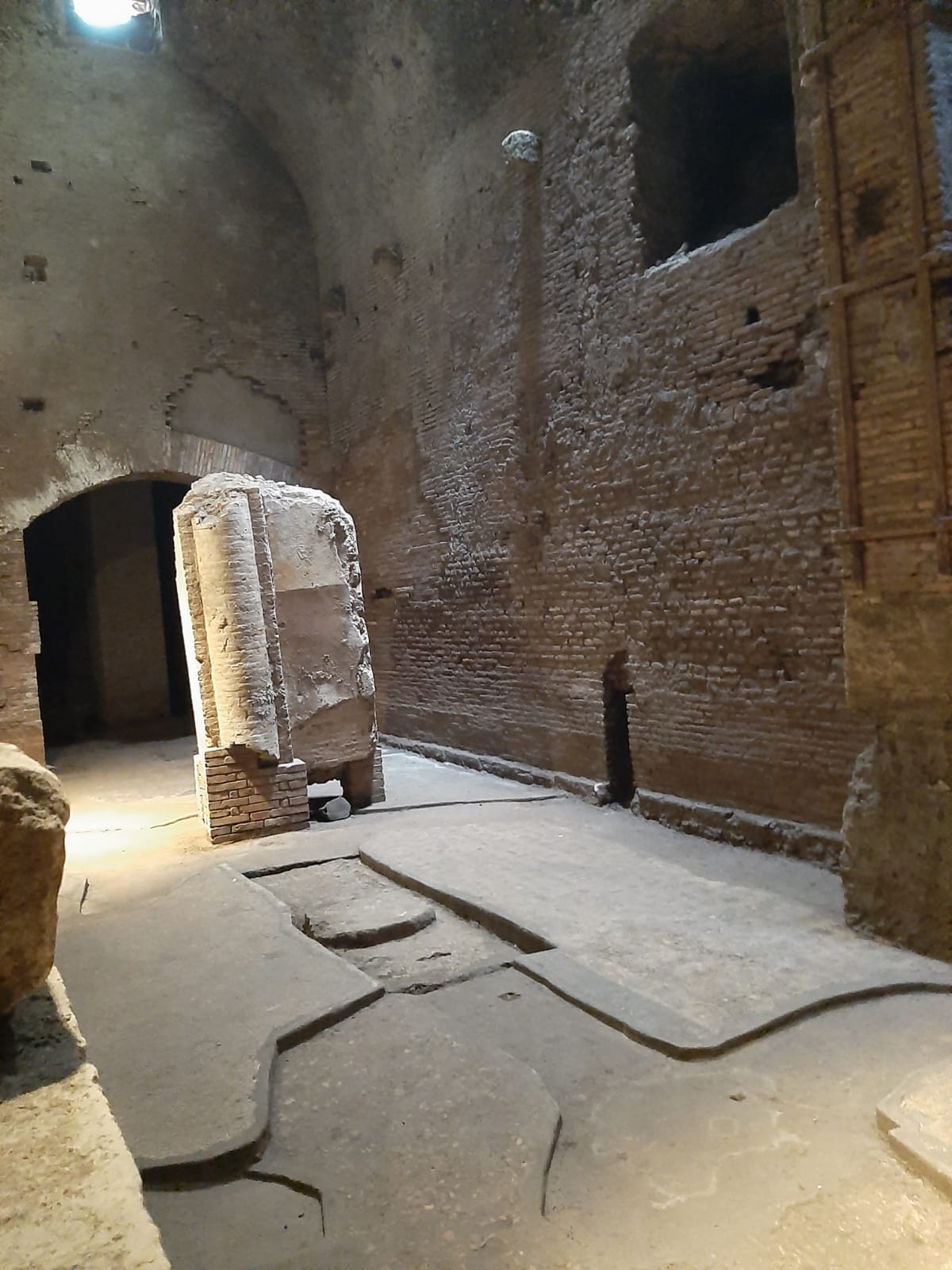 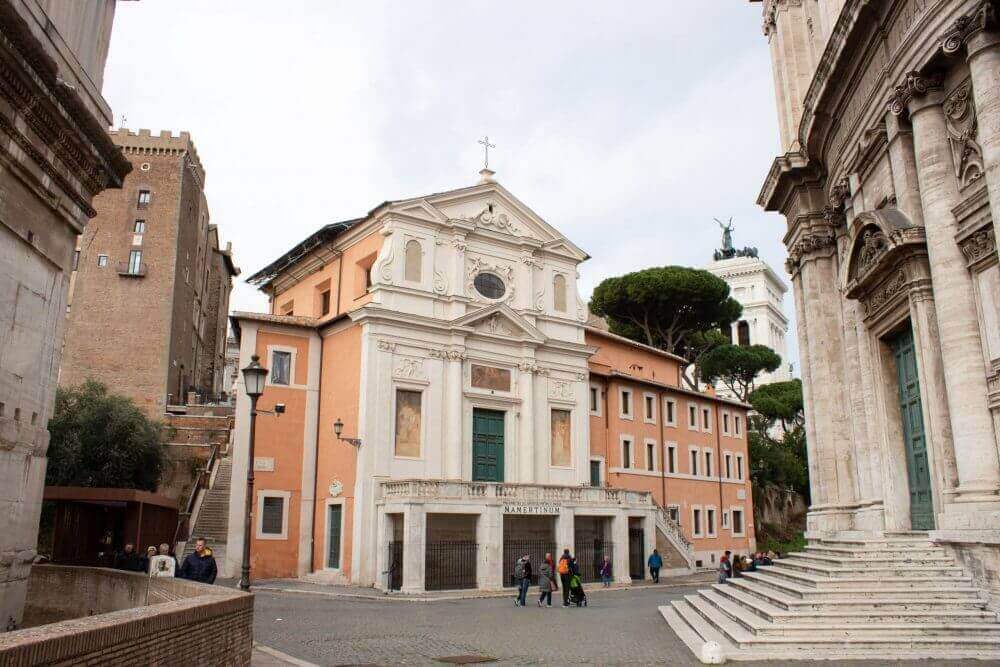 Mamertime Prison (circa 7th century BC)
Saint Guisepe Church
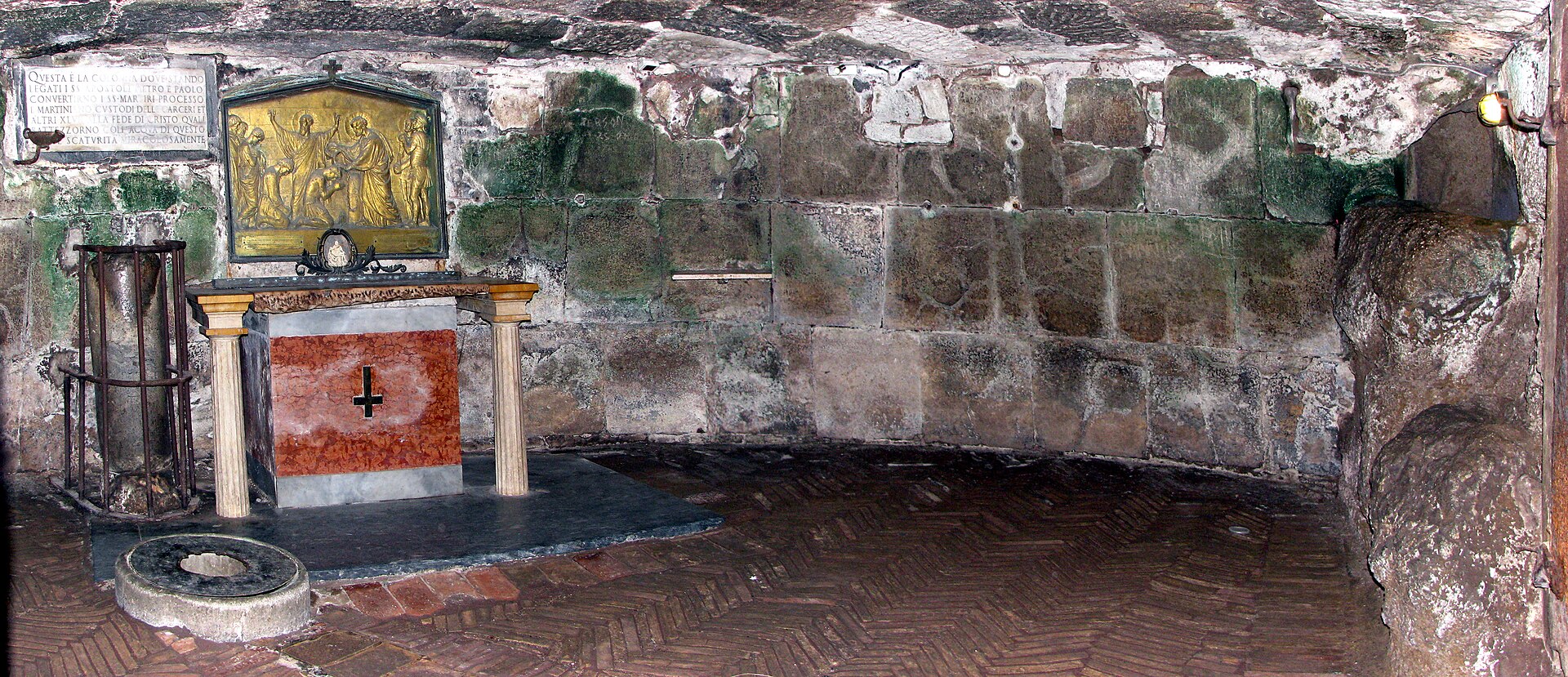 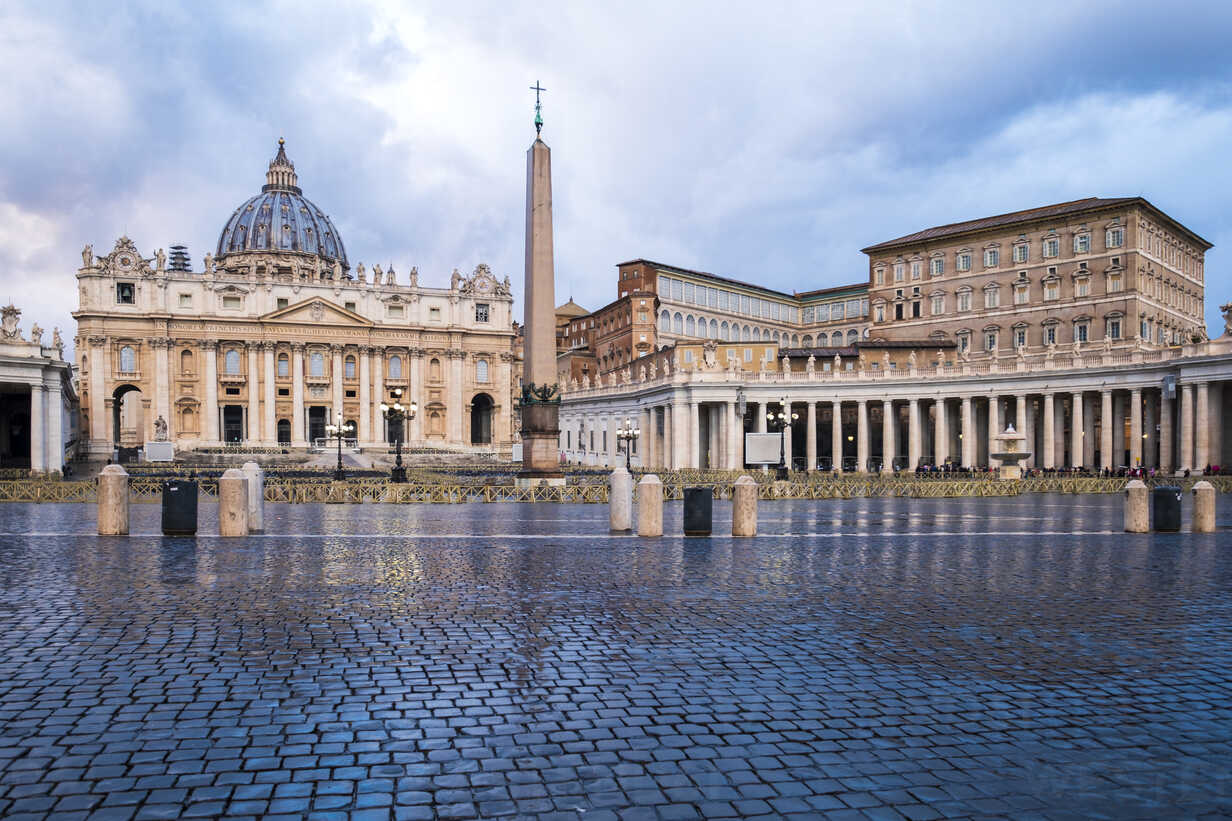